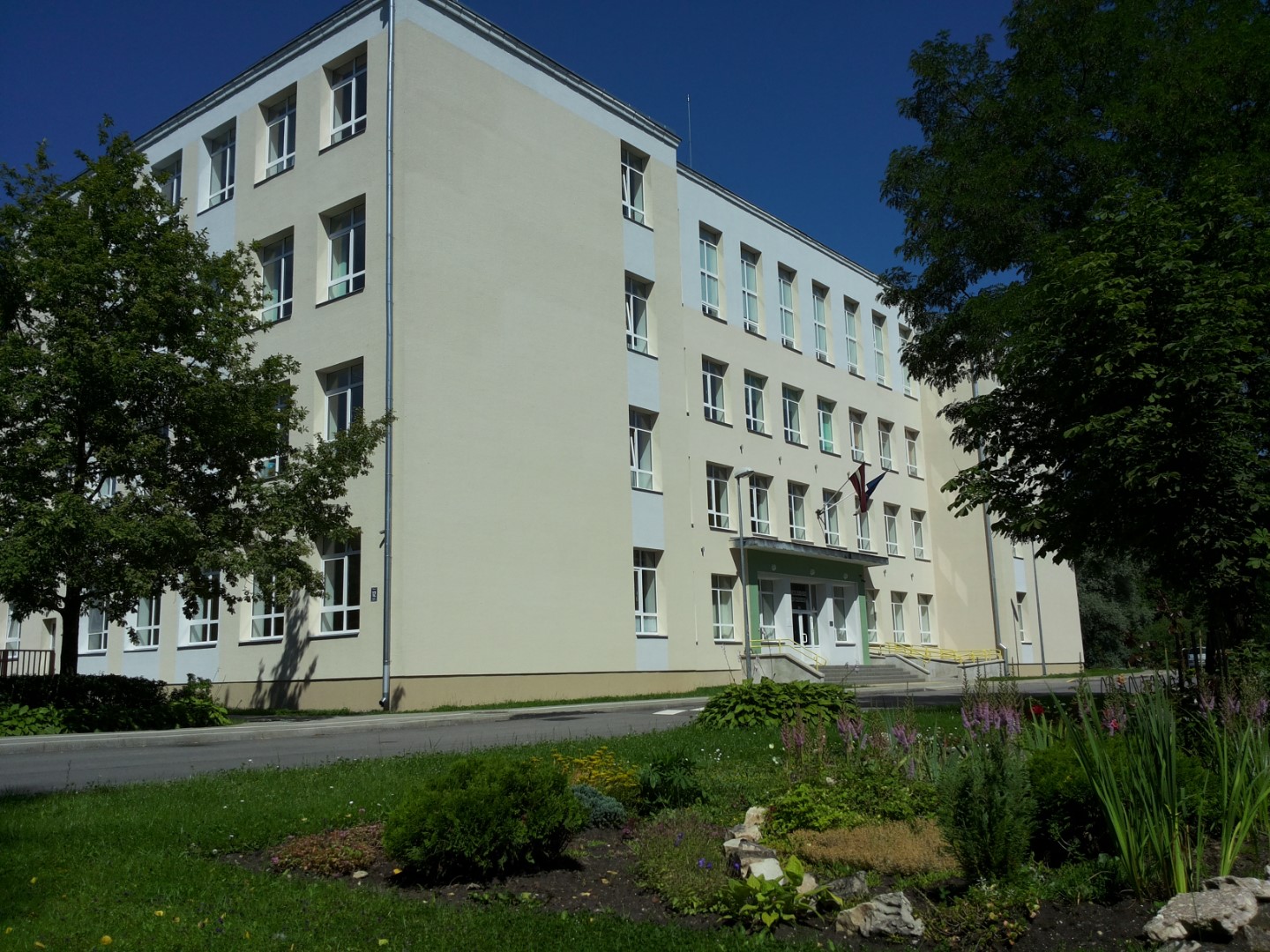 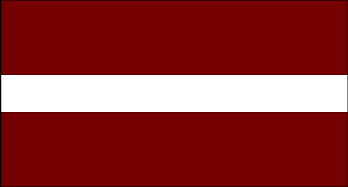 LATVIA
GULBENES 
VIDUSSKOLA
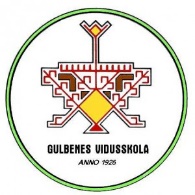 About school
357 students
21 class sets


Teaching staff – 47
Technical staff – 20
In primary school clases pupils from 7 – 12 years. 

In secondary school only 9th and 12th grades.
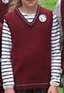 Uniforms – vests- since 2016 /2017
School year
Starts - 1st of September Finishes – end of May


1 lesson = 40 min

Marks – from 1 to 10
(10 maximum)
Holidays

Autumn holidays – 1 week in October

Winter holidays – 2 weeks (end of December – beginninf of  January)

Spring holidays - 1 week in March

Summer holidays – 3 months (June, July, August)
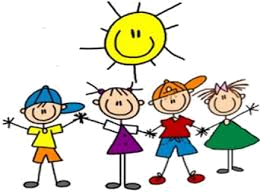 How do we learn?
The school is open from 07:30 to 17:00. 

After lessons 1st to 4th grade can visit extended day group lessons.
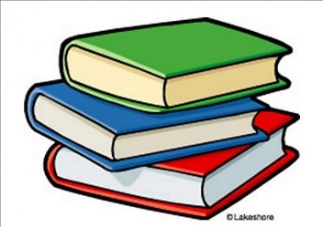 We are provided with free textbooks and necessary workbooks.
Our lunch
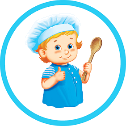 1st to 9th grade pupils once a day get free hot lunch.
School takes part in programs: “School fruit program” and 
“School milk program” – we get free milk and fruits.
Clubs/interest groups in our school
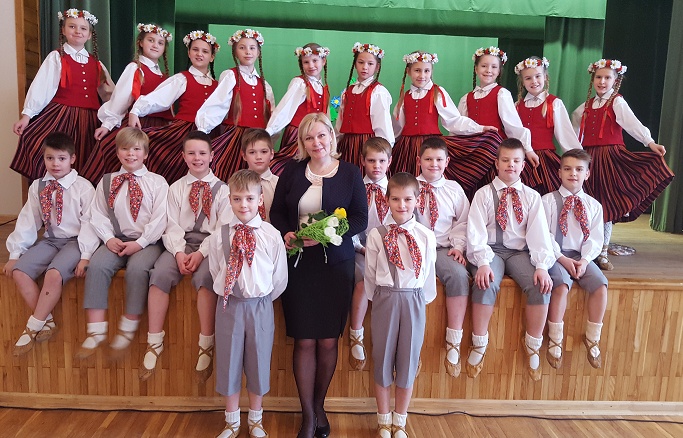 Folk dancing
 Choir
 Ensemble
 Contemporary dance
 Ballroom dancing
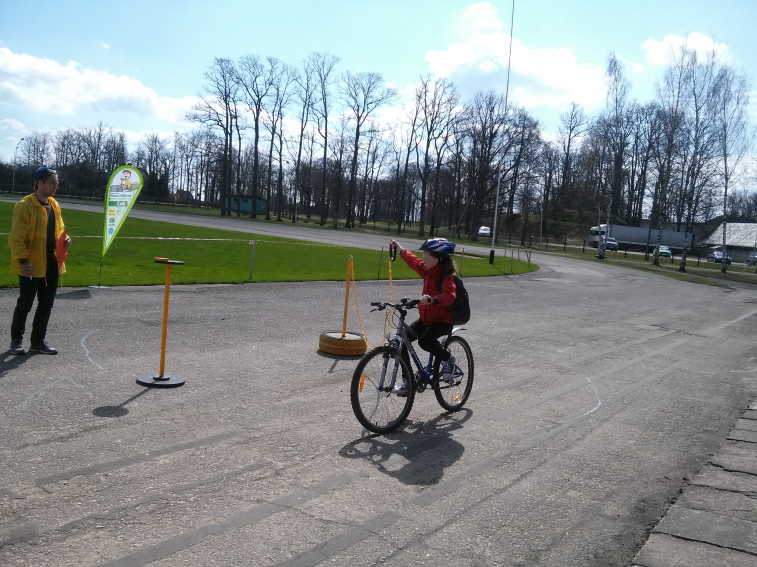 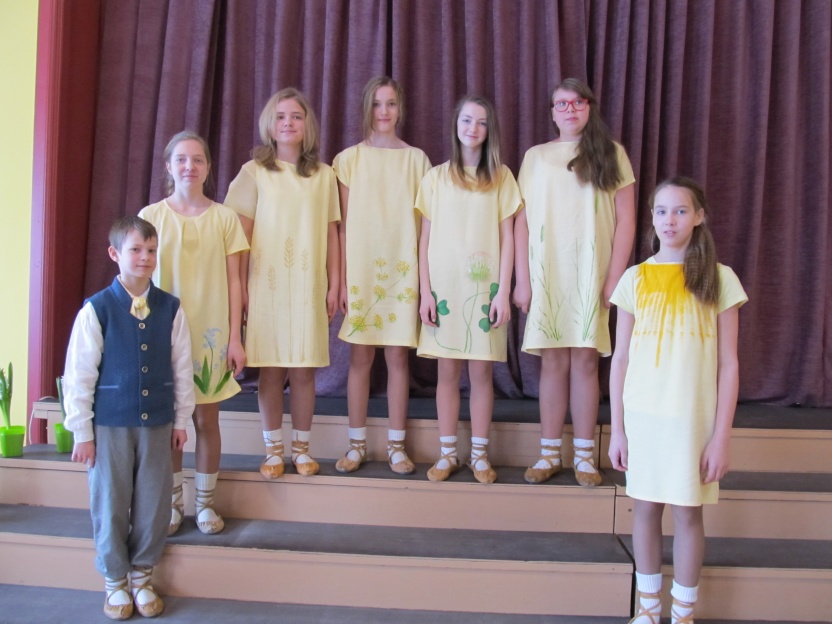 Cycling club
 Freestyle wrestling
General physical development group
 Visual arts and plastic club
 Environmental hobby group
 Aircraft modeling club
 Sand games
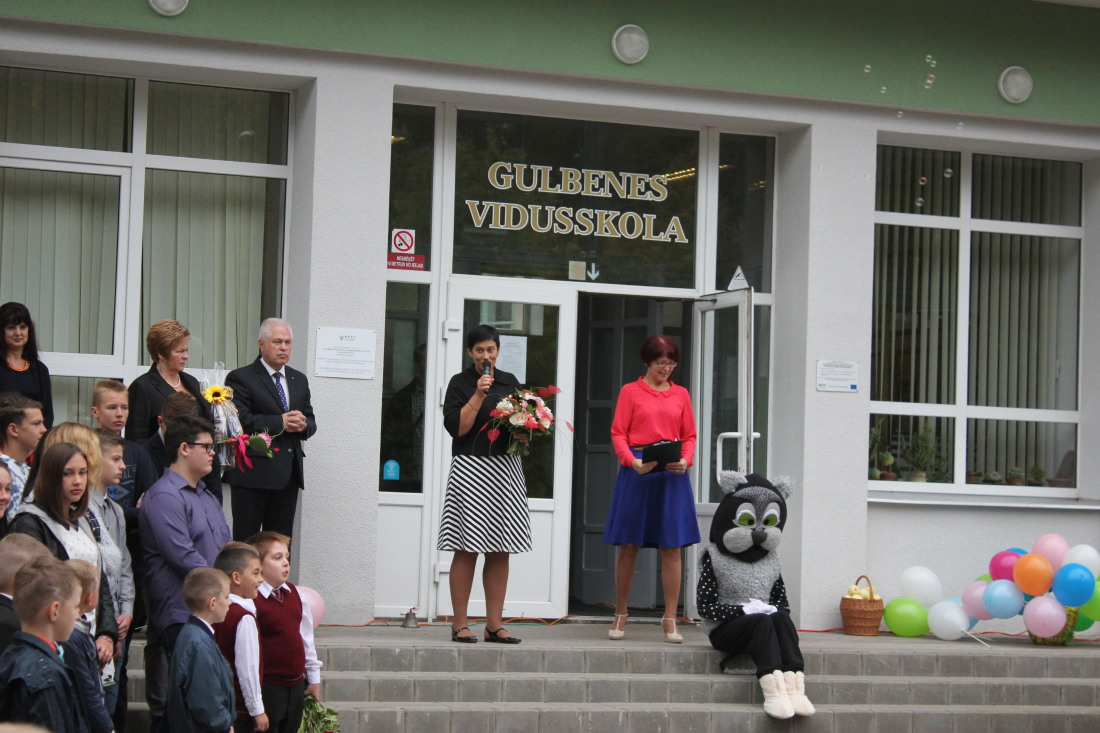 1st September
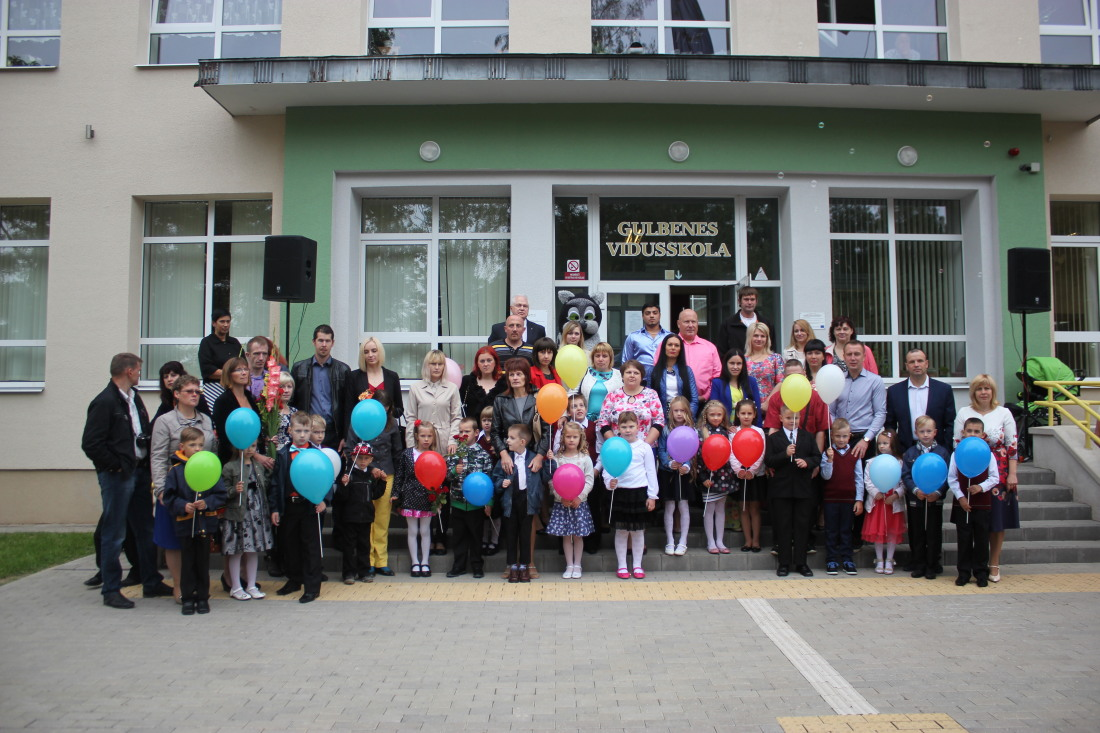 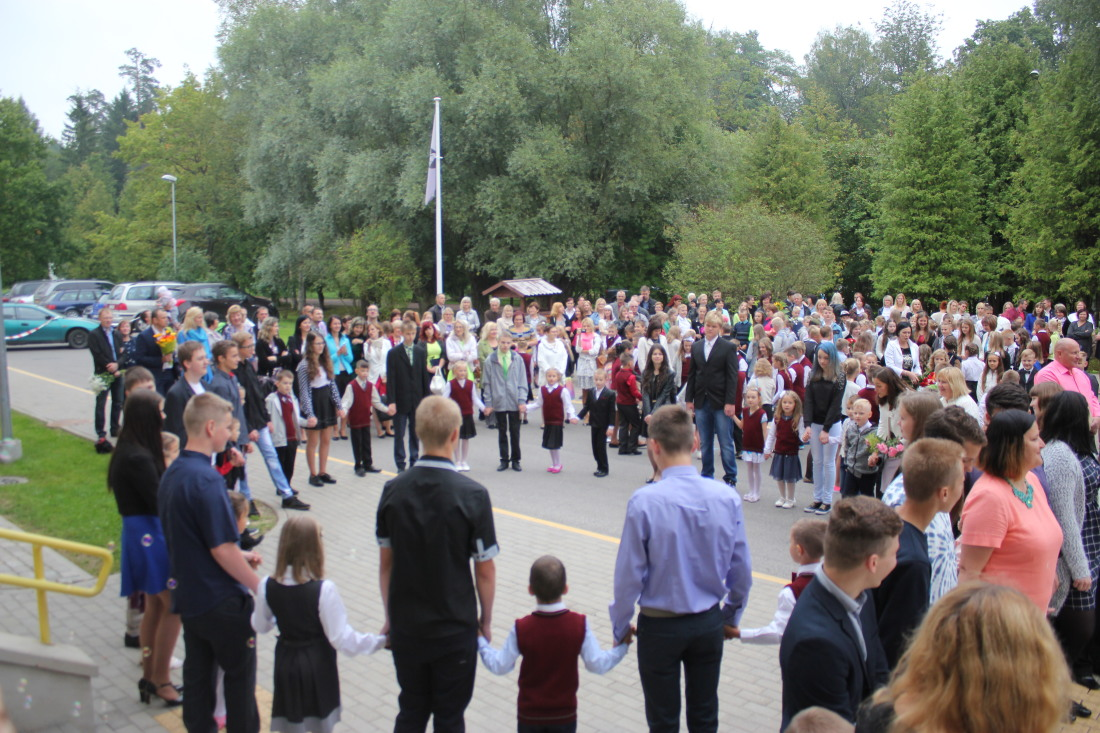 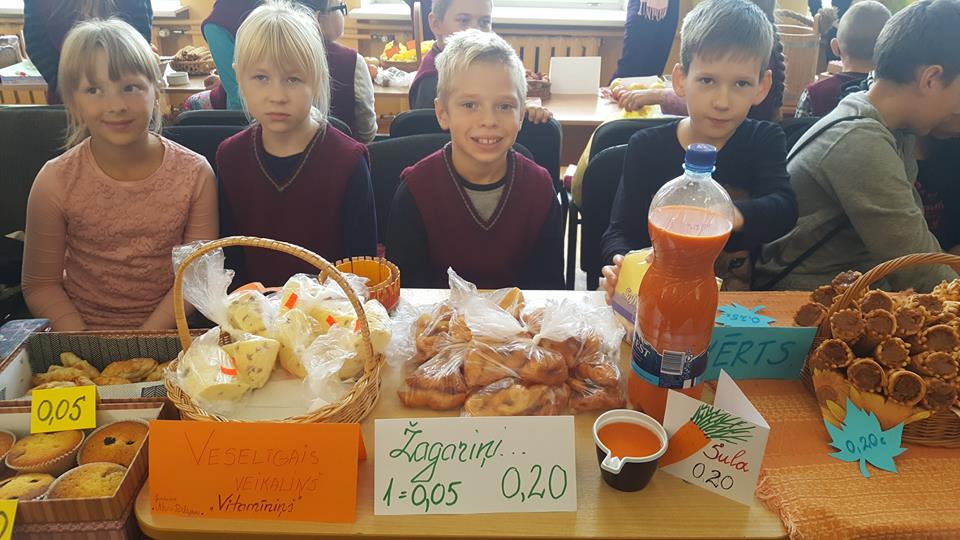 Autumn activities
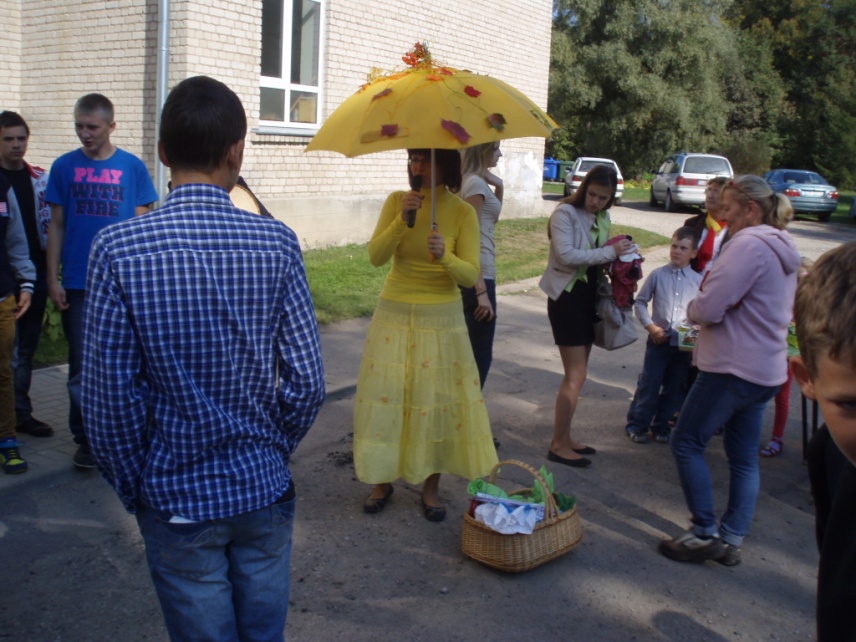 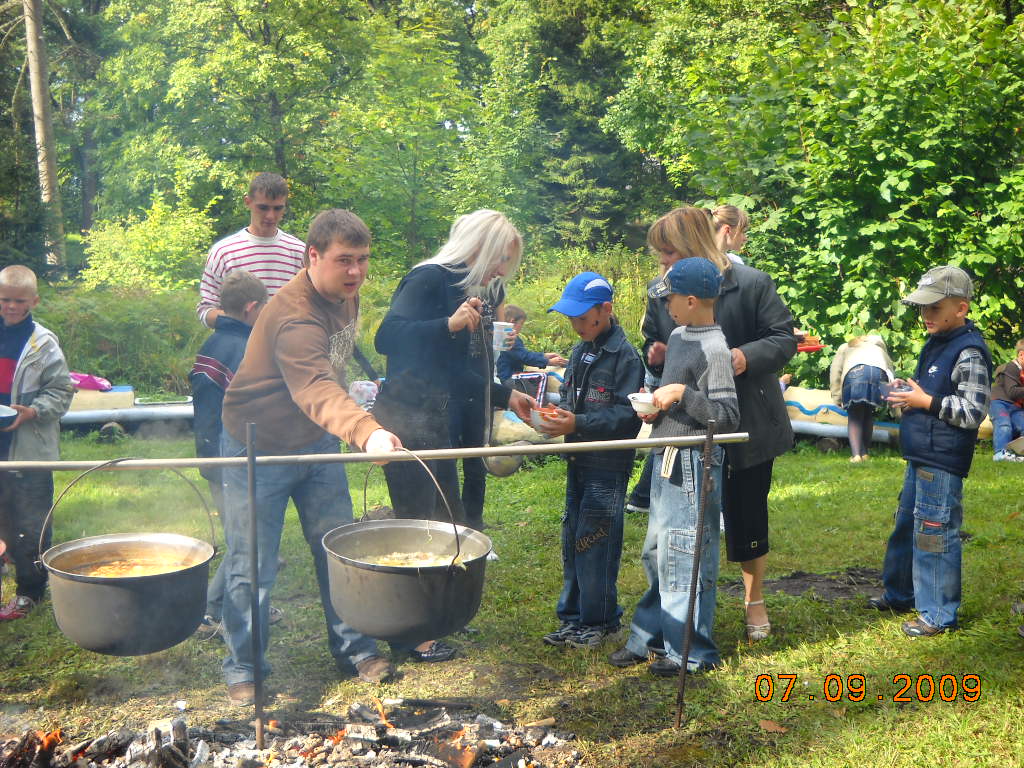 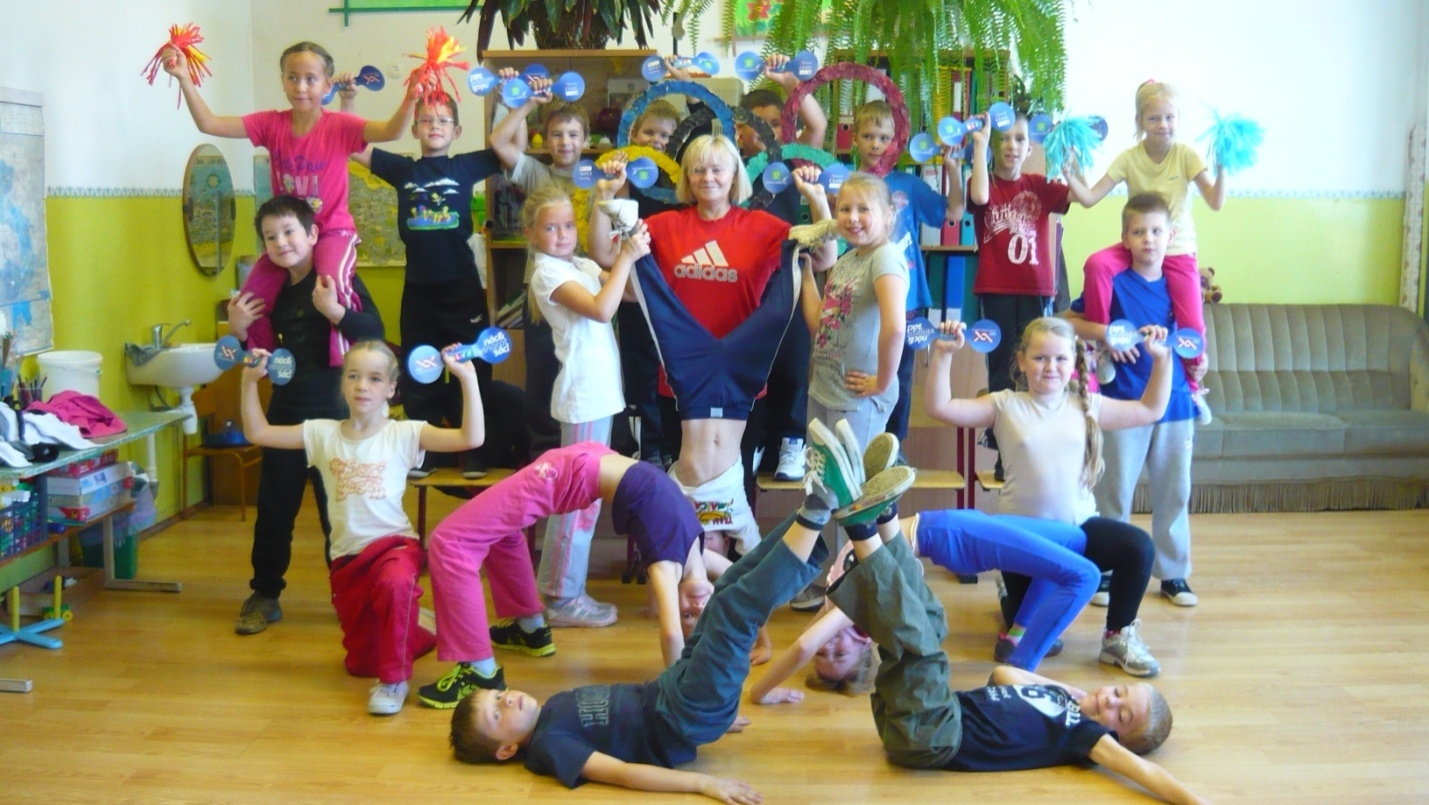 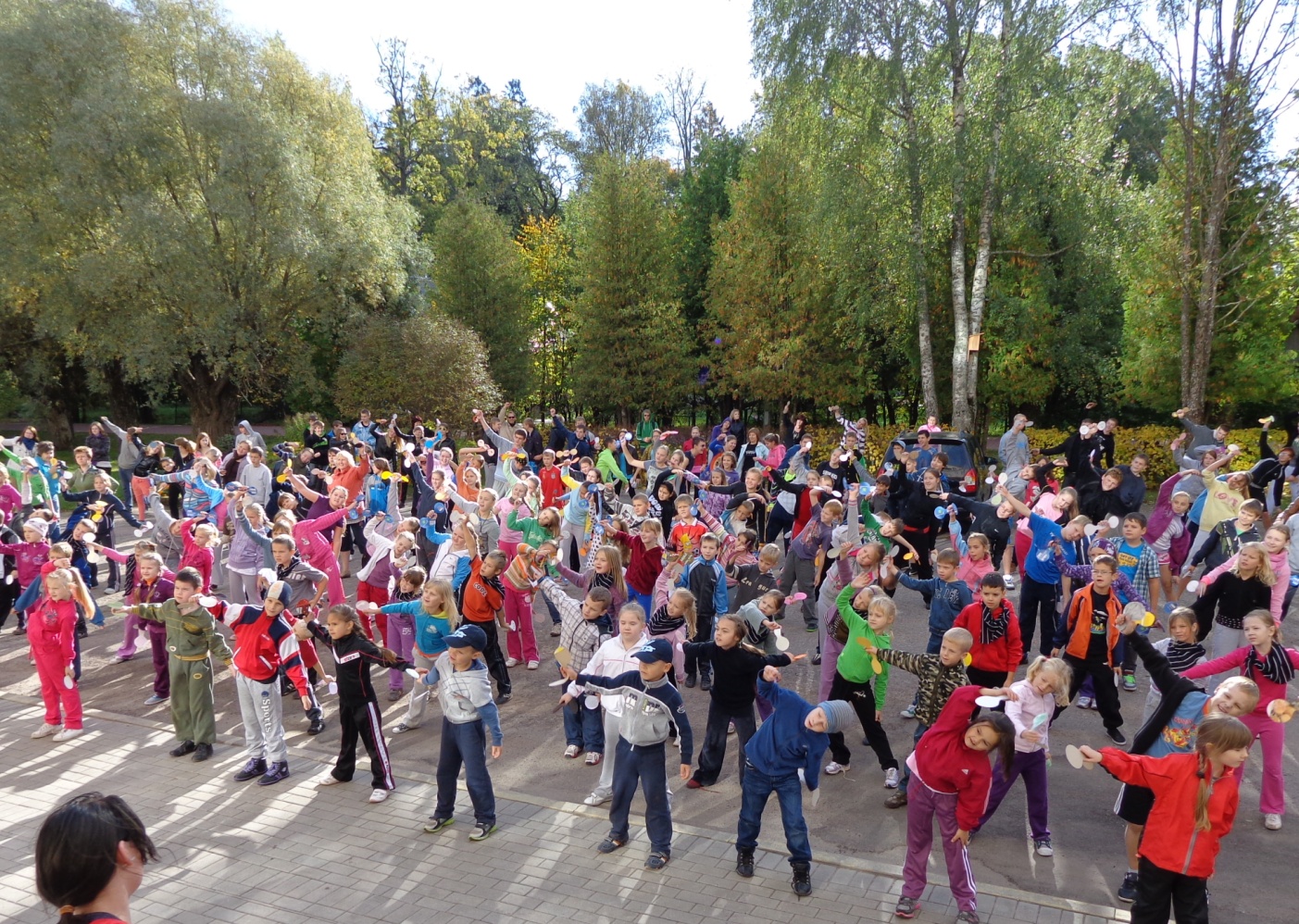 Olympic days
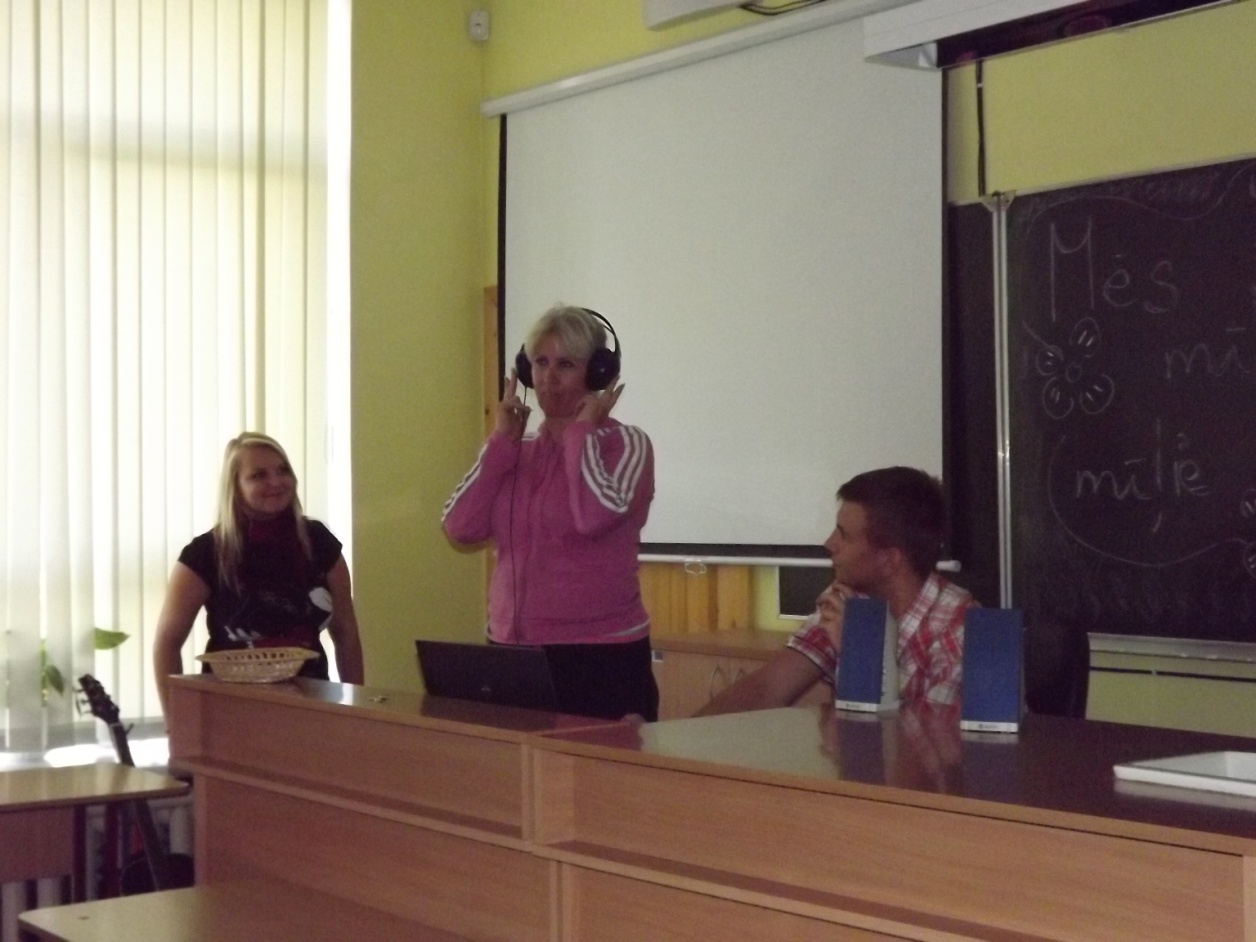 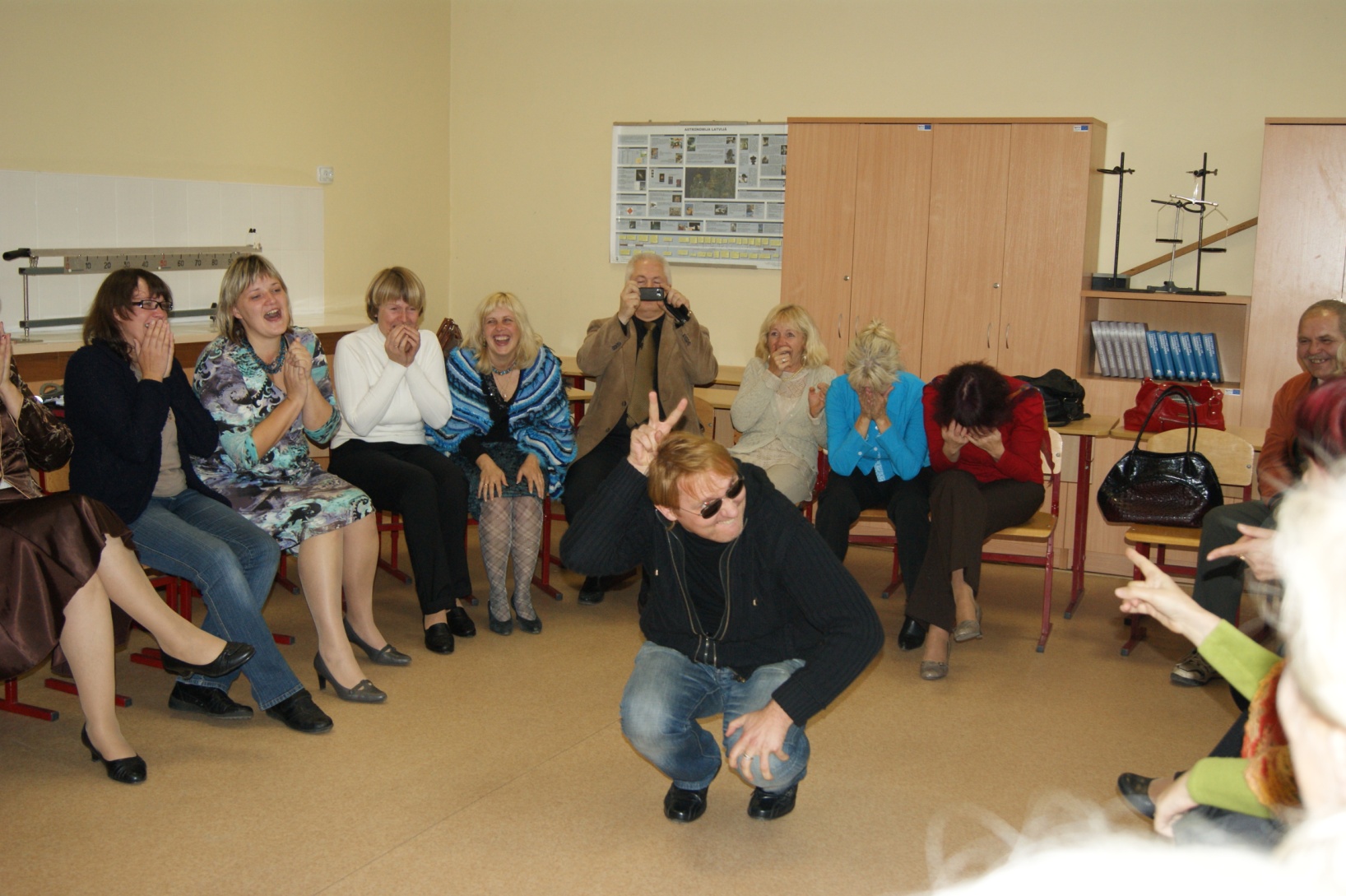 Teachers’ day
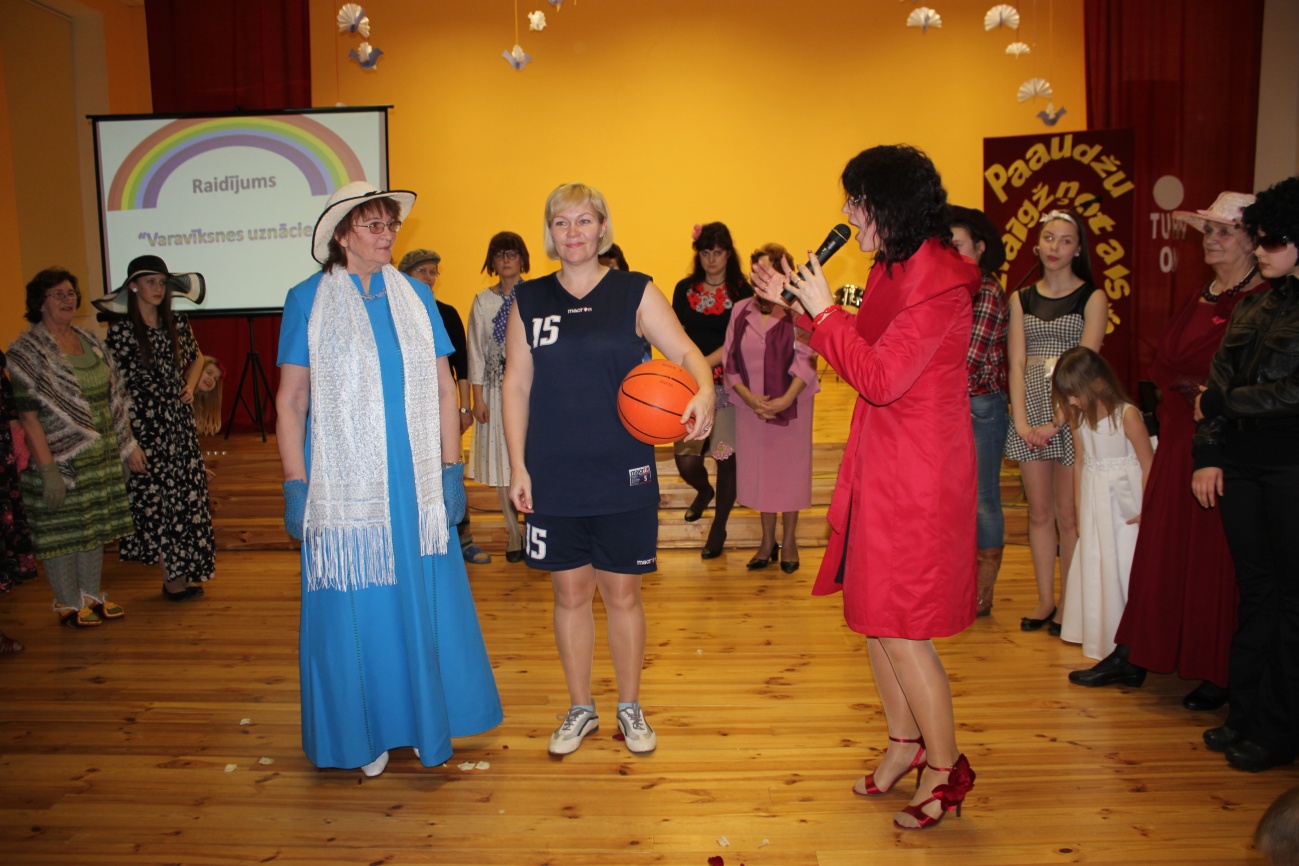 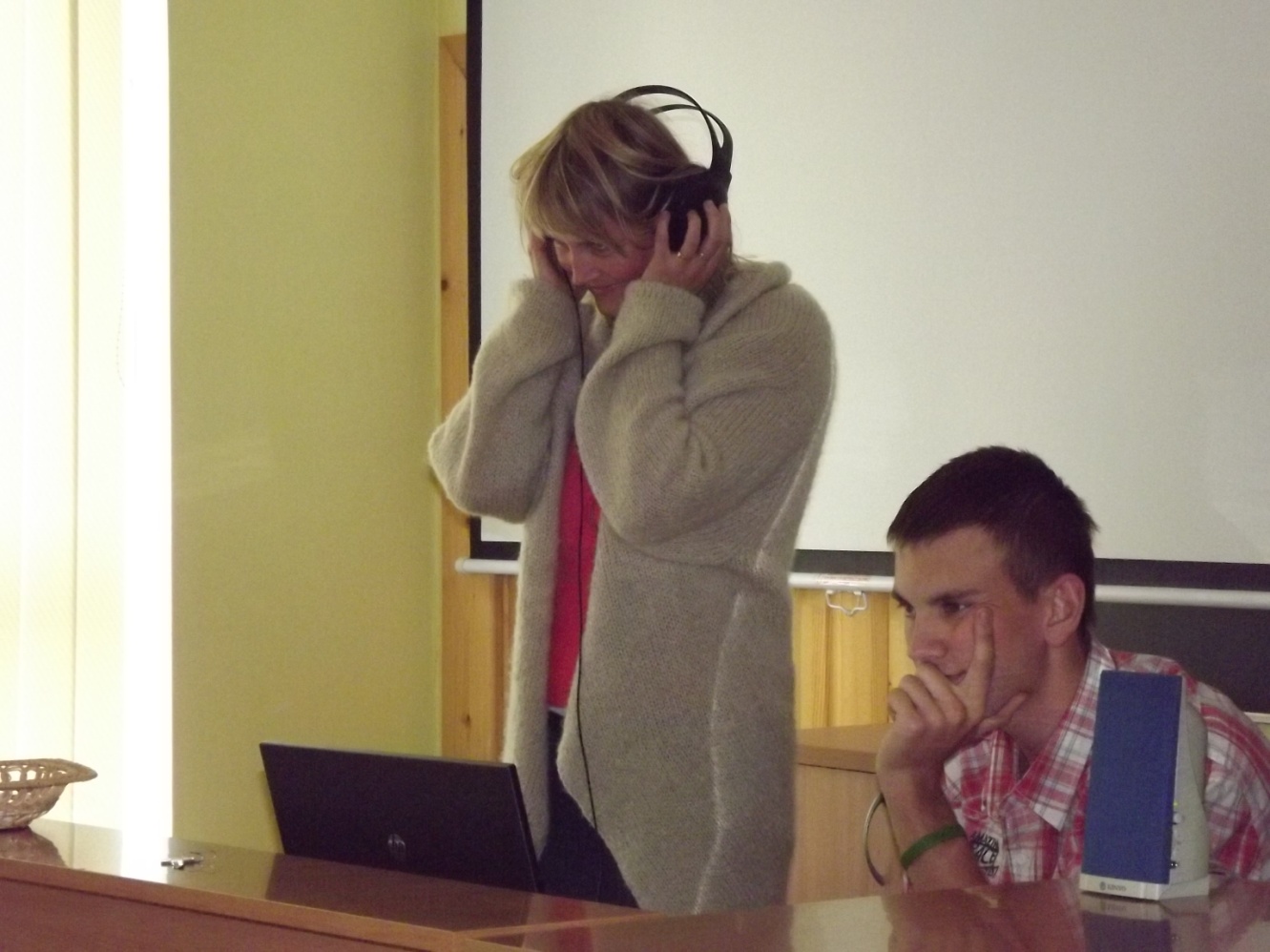 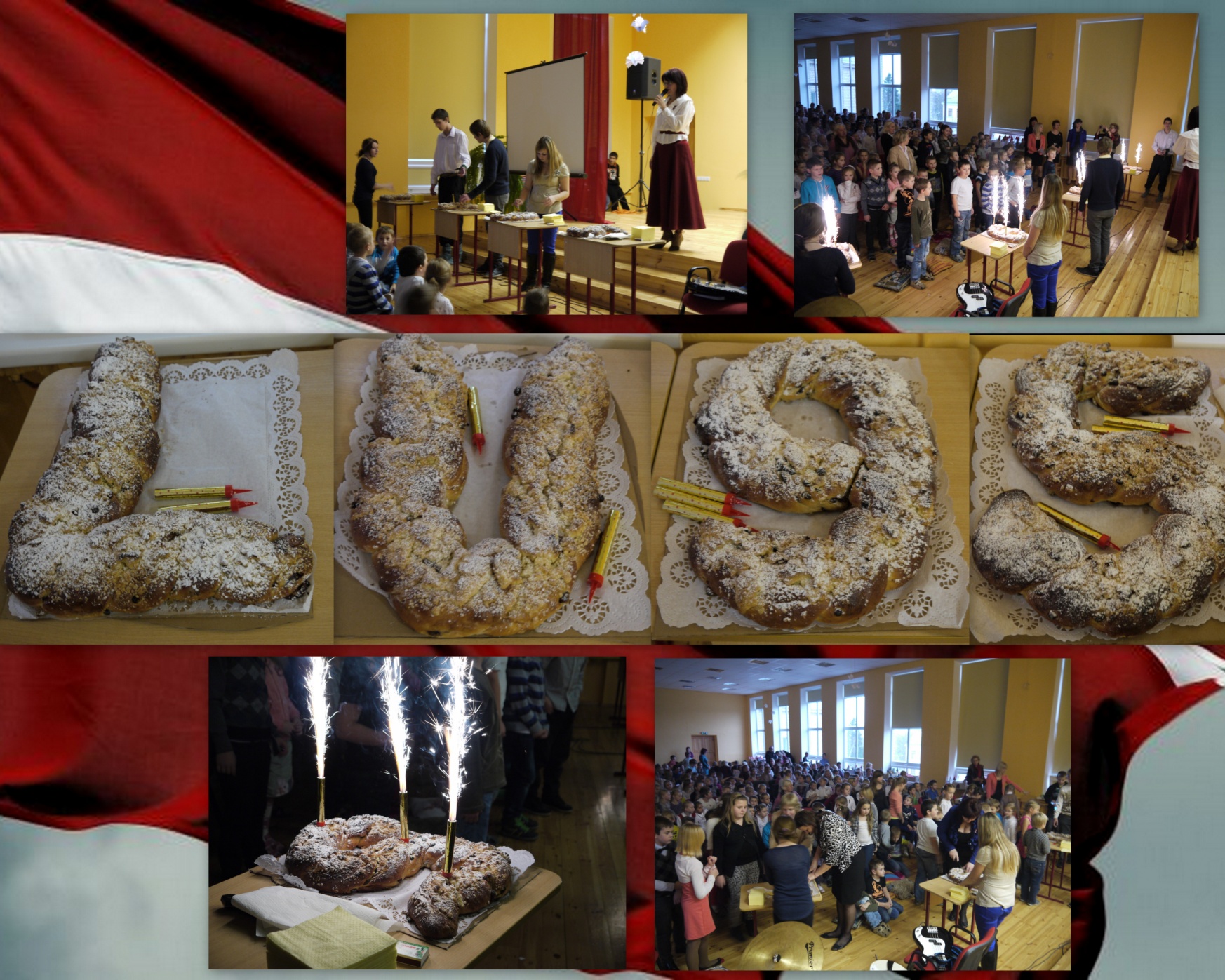 National Holidays
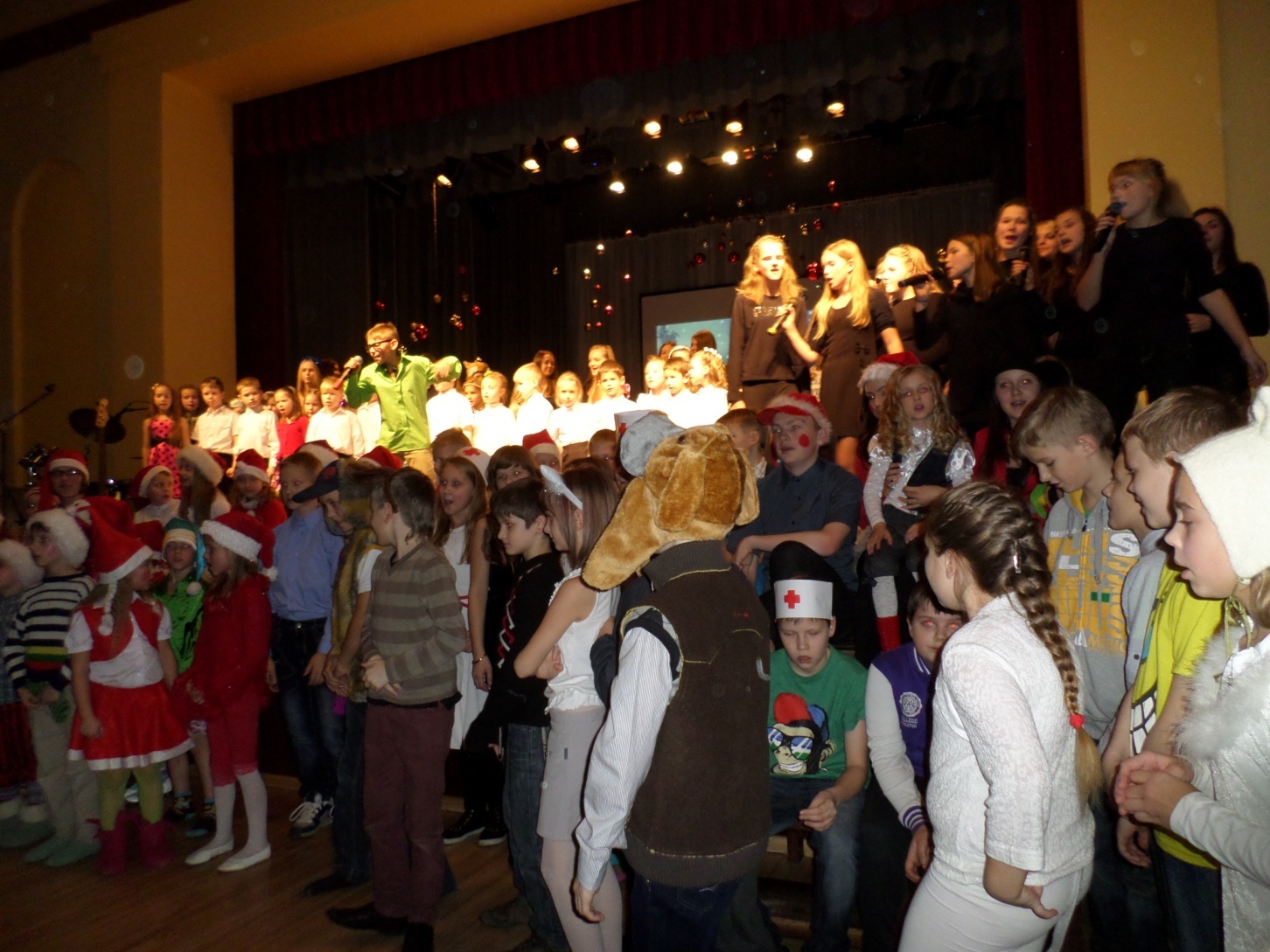 Christmas event
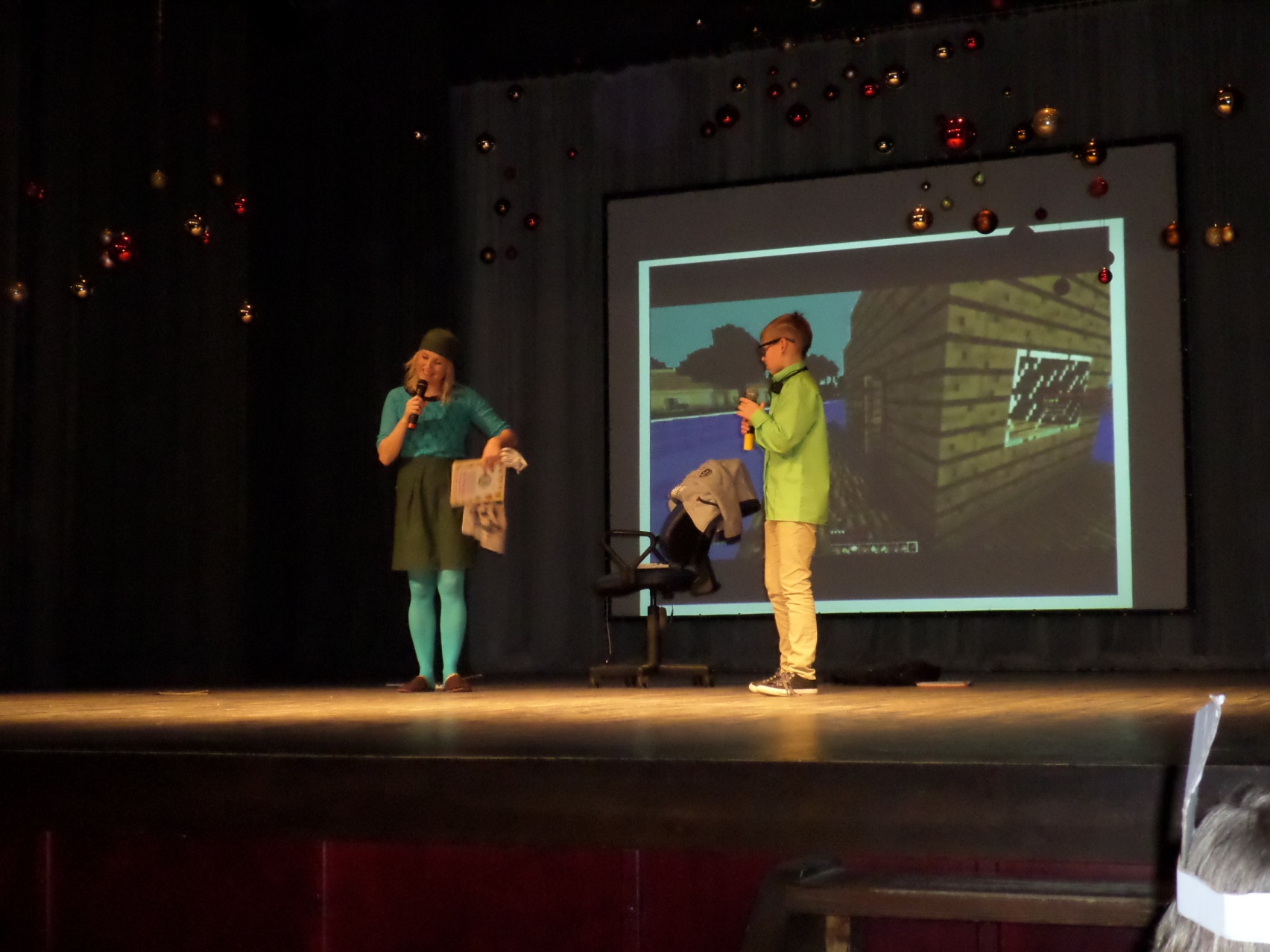 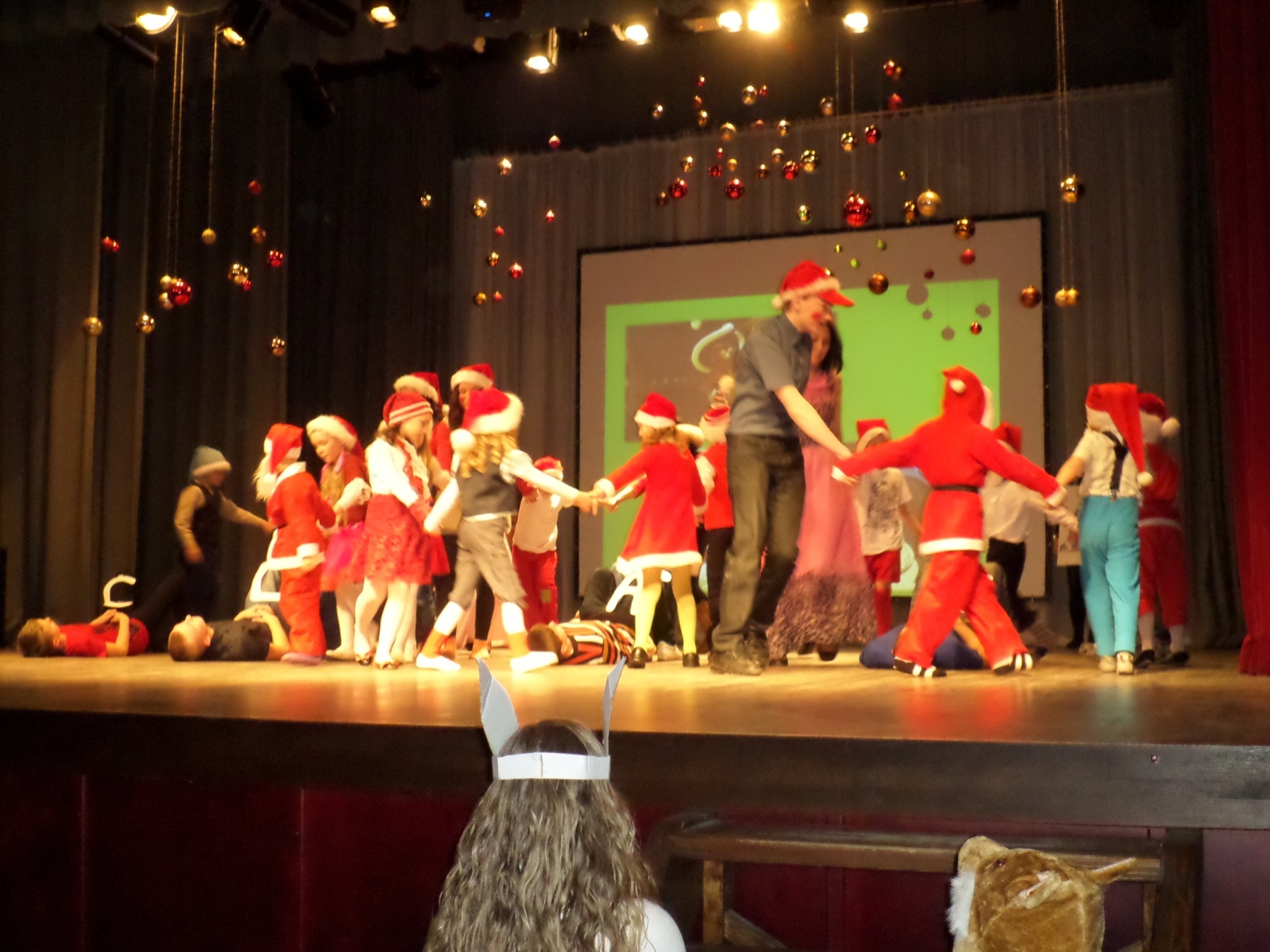 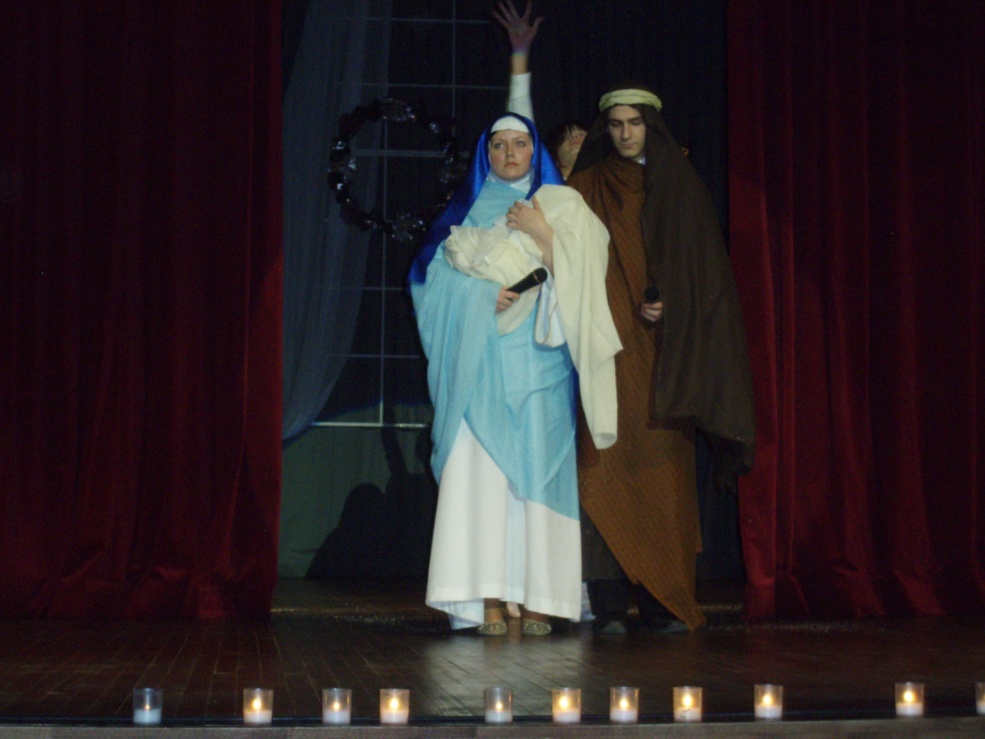 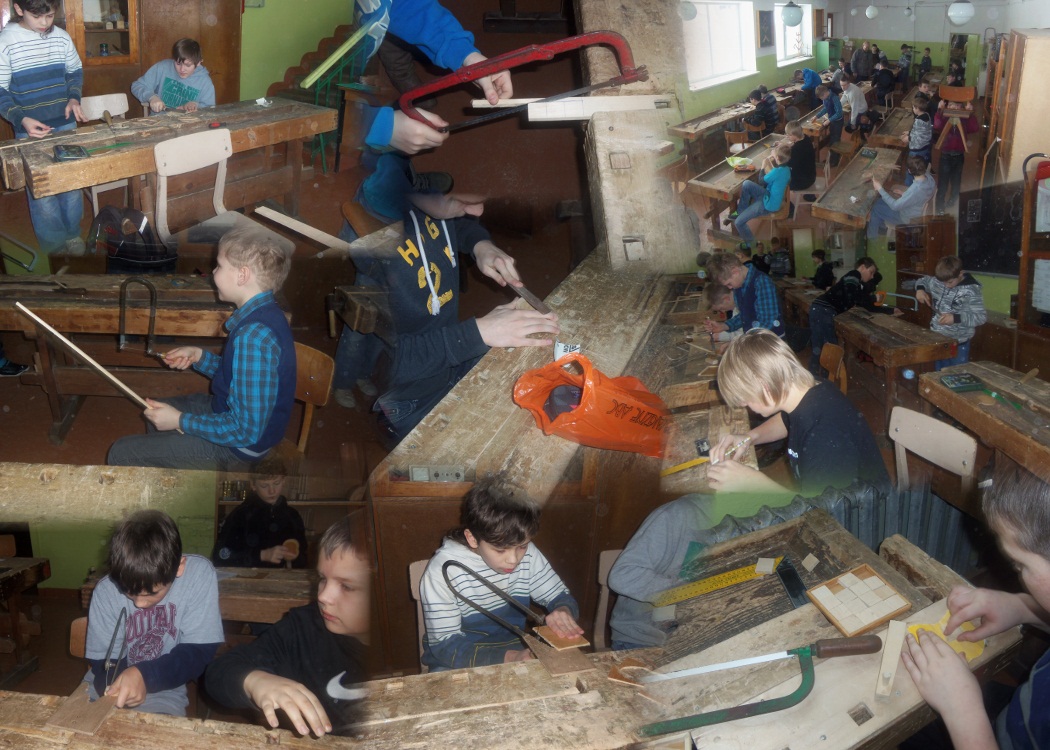 Project week
Easter
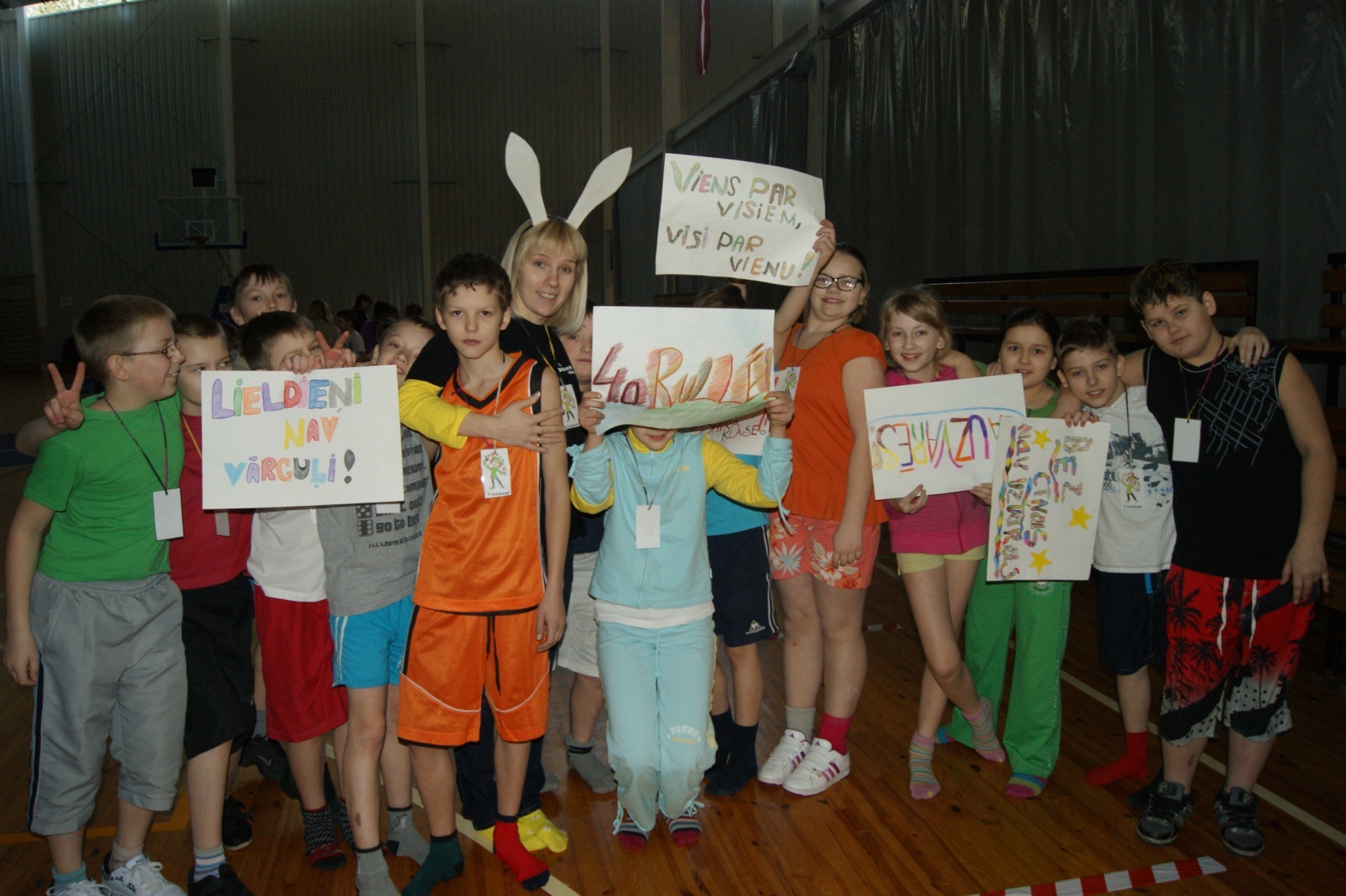 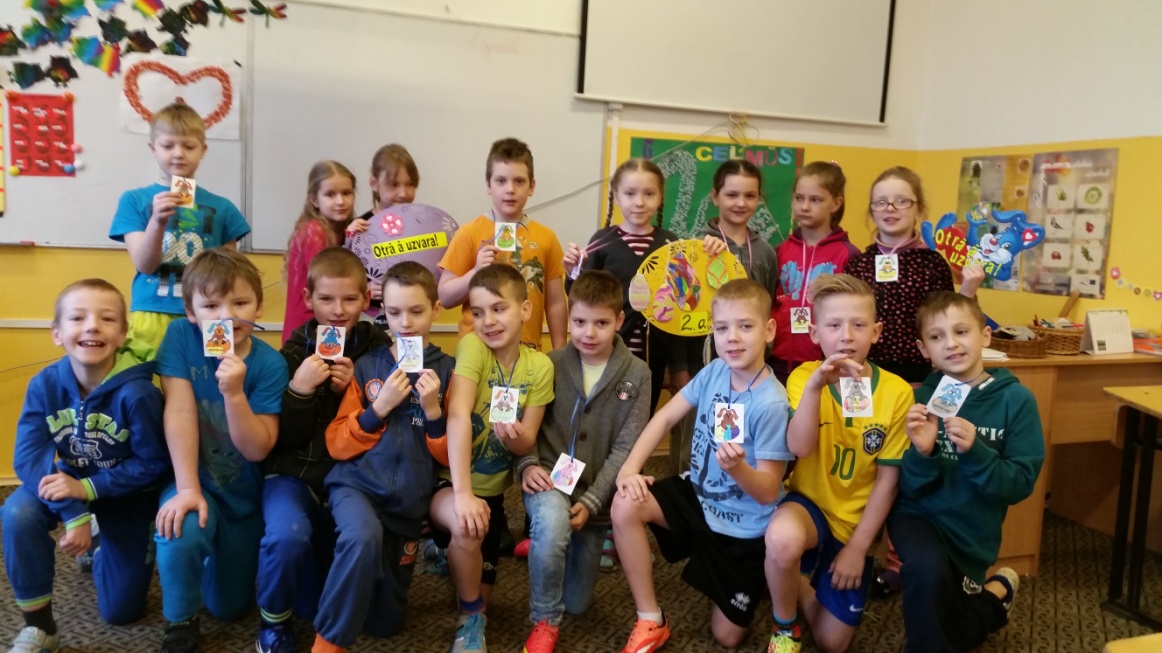 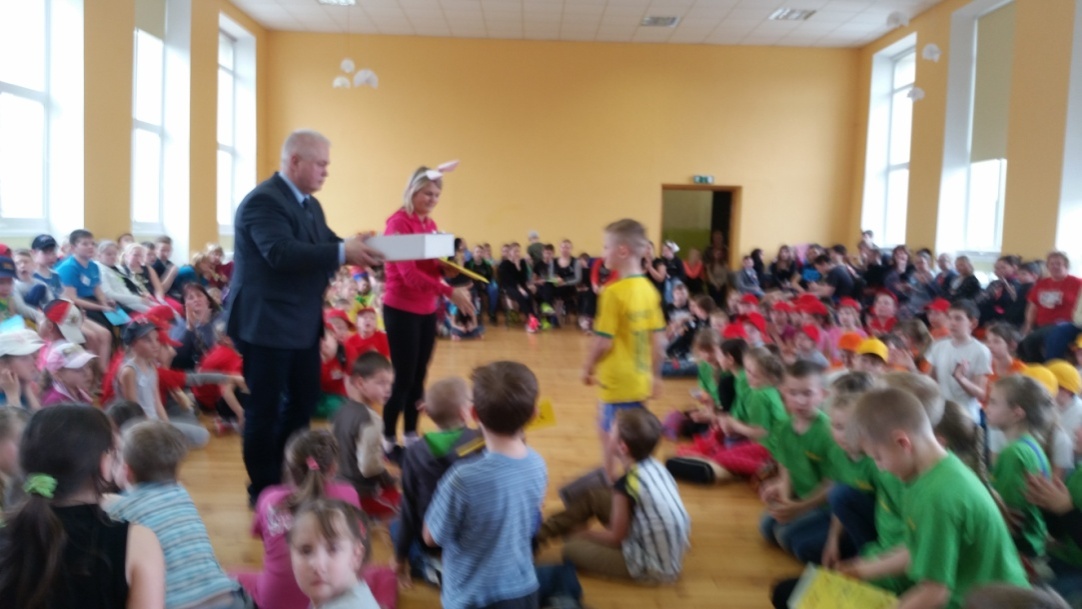 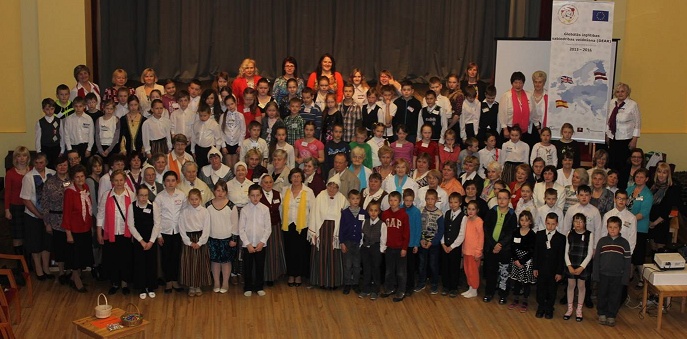 Intergenerational cooperation
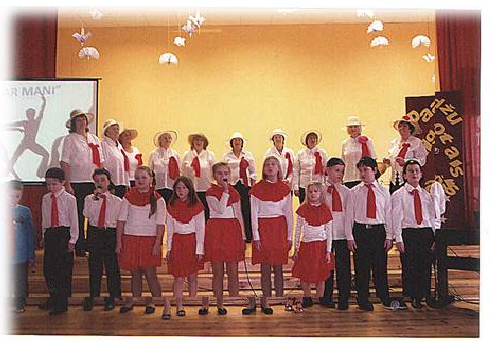 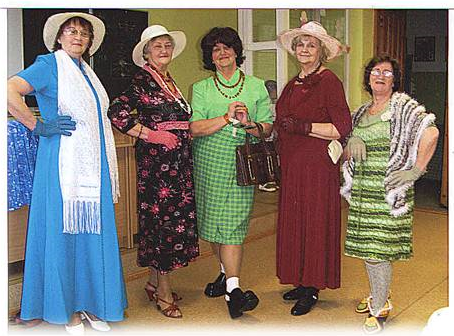 Mom Nature Embassy
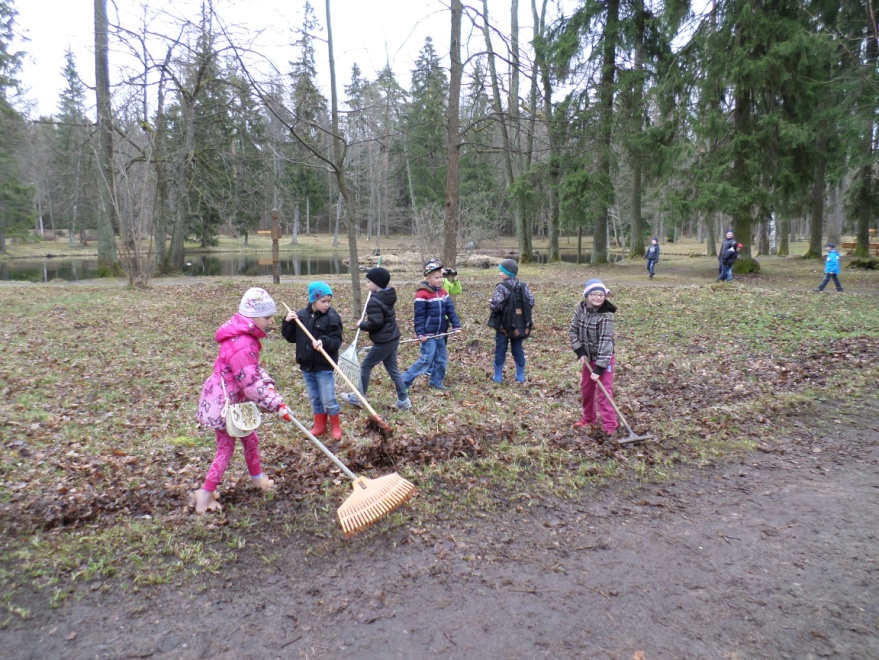 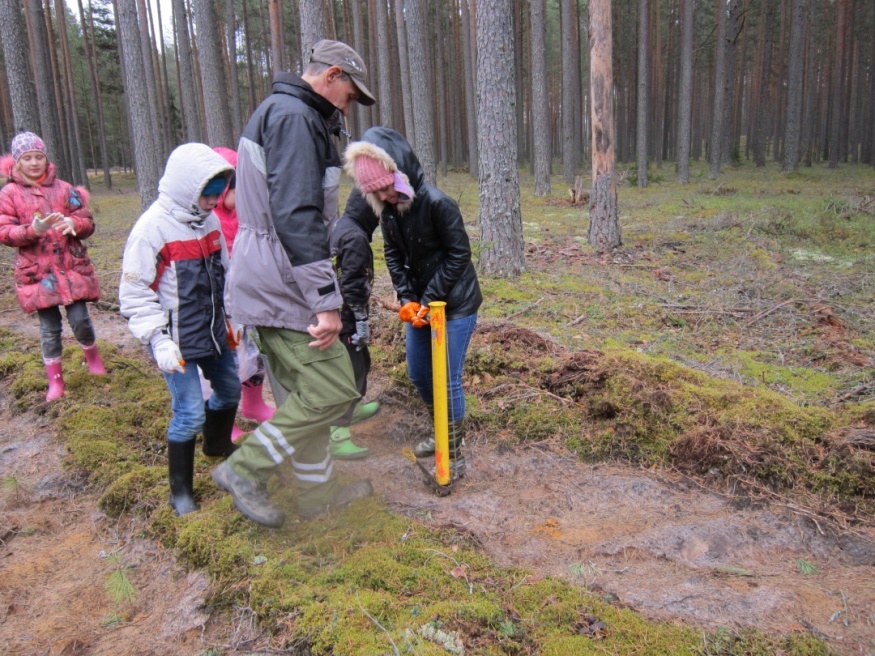 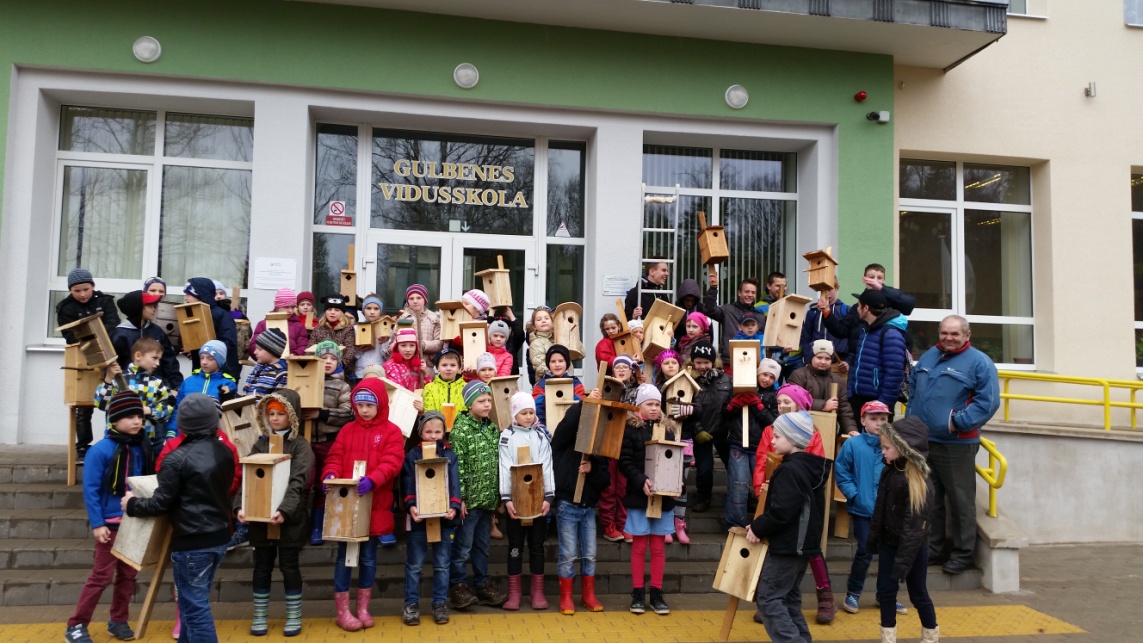 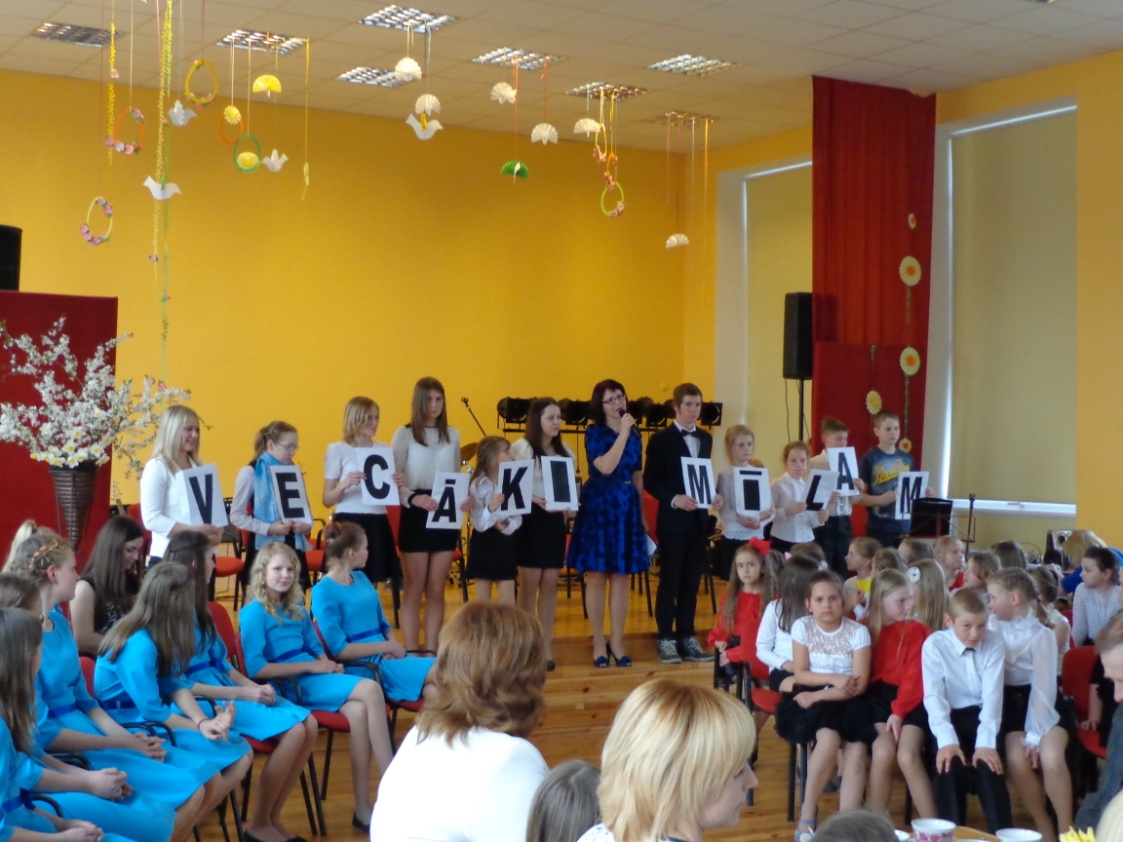 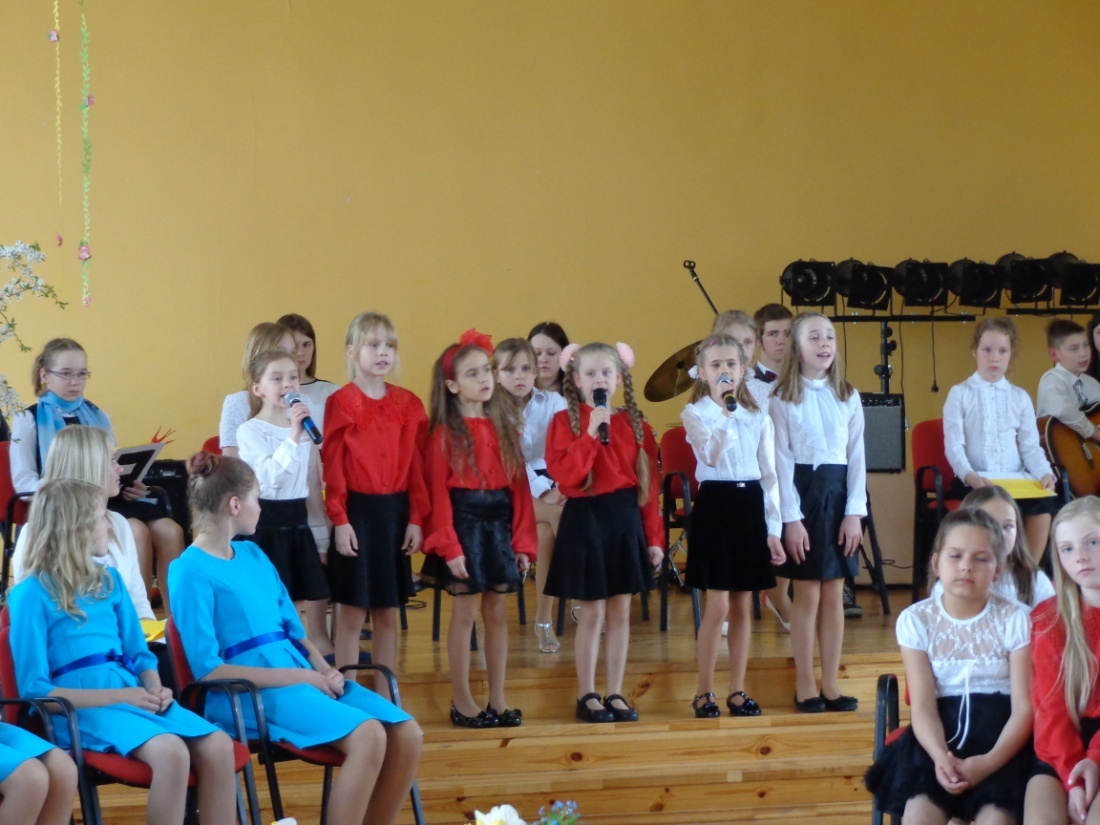 Family day
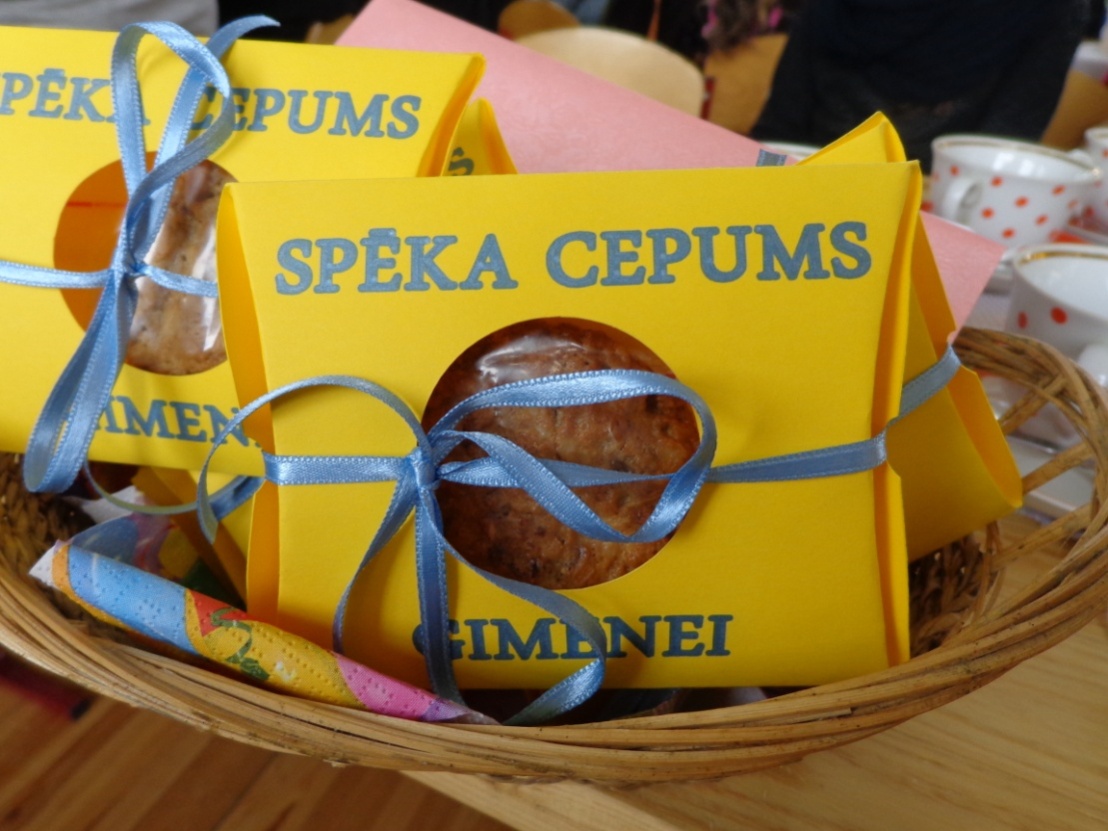 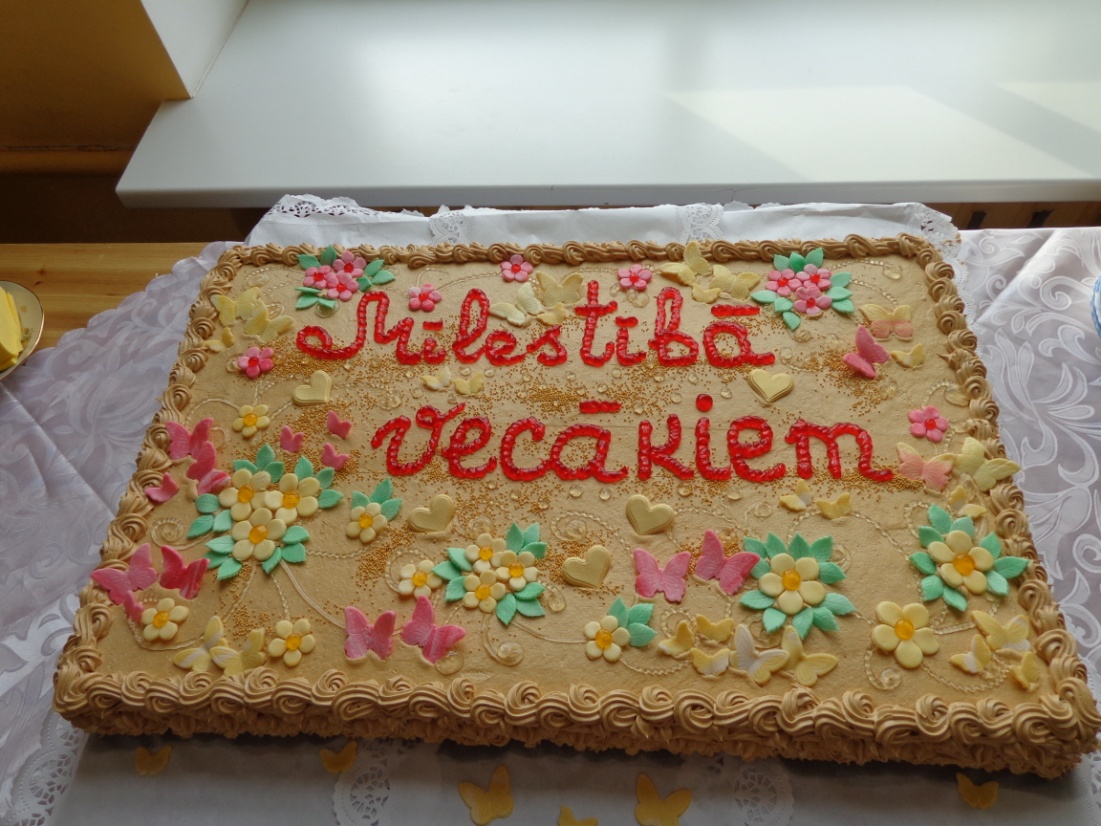 Students’ self-government
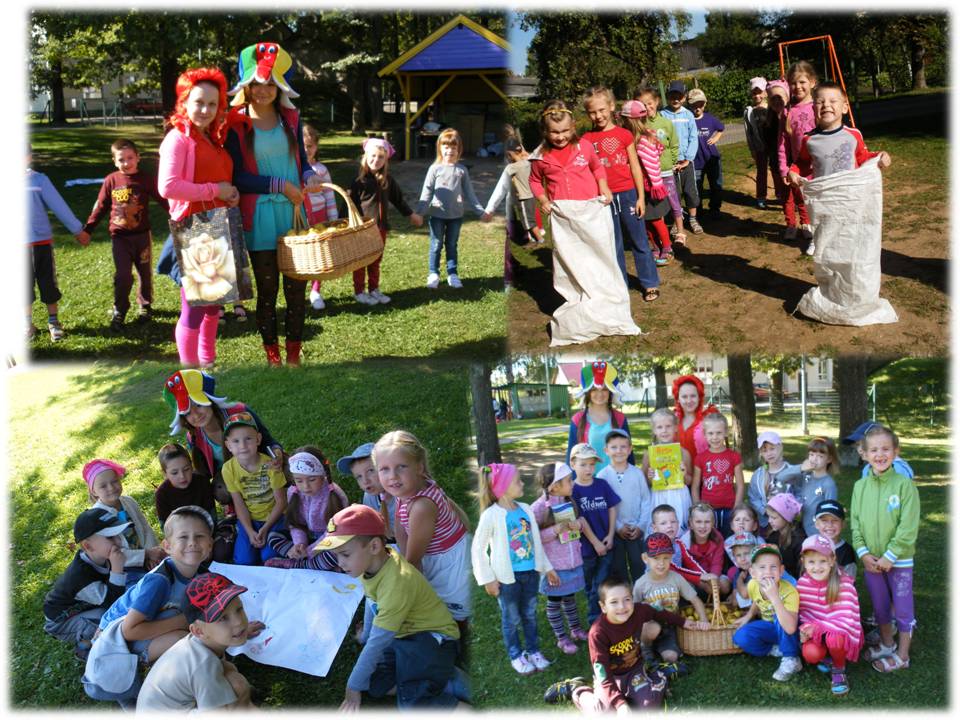 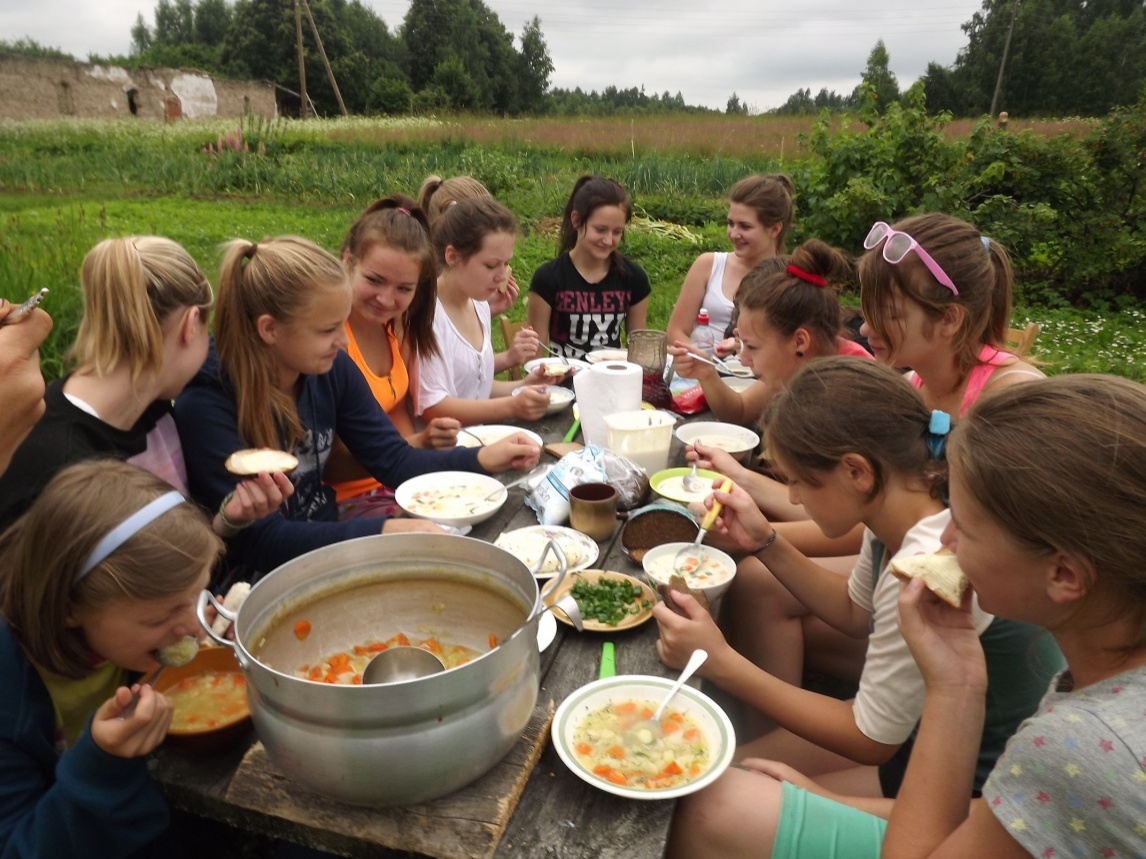 In the countryside
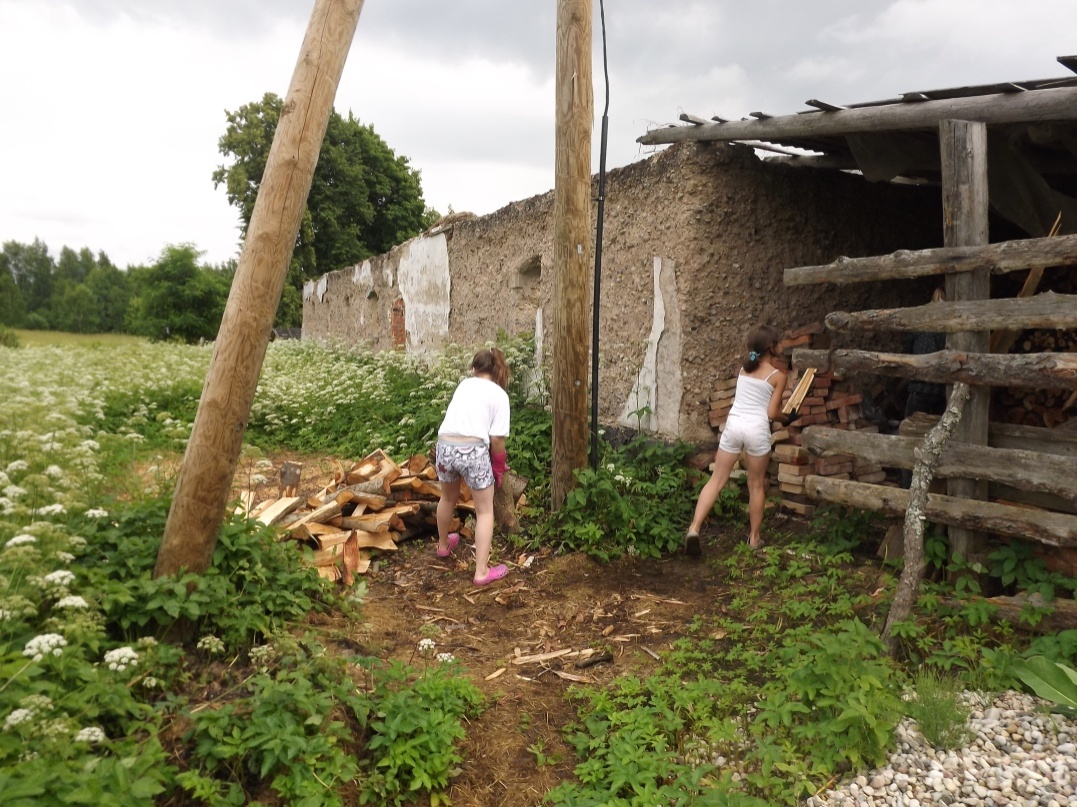 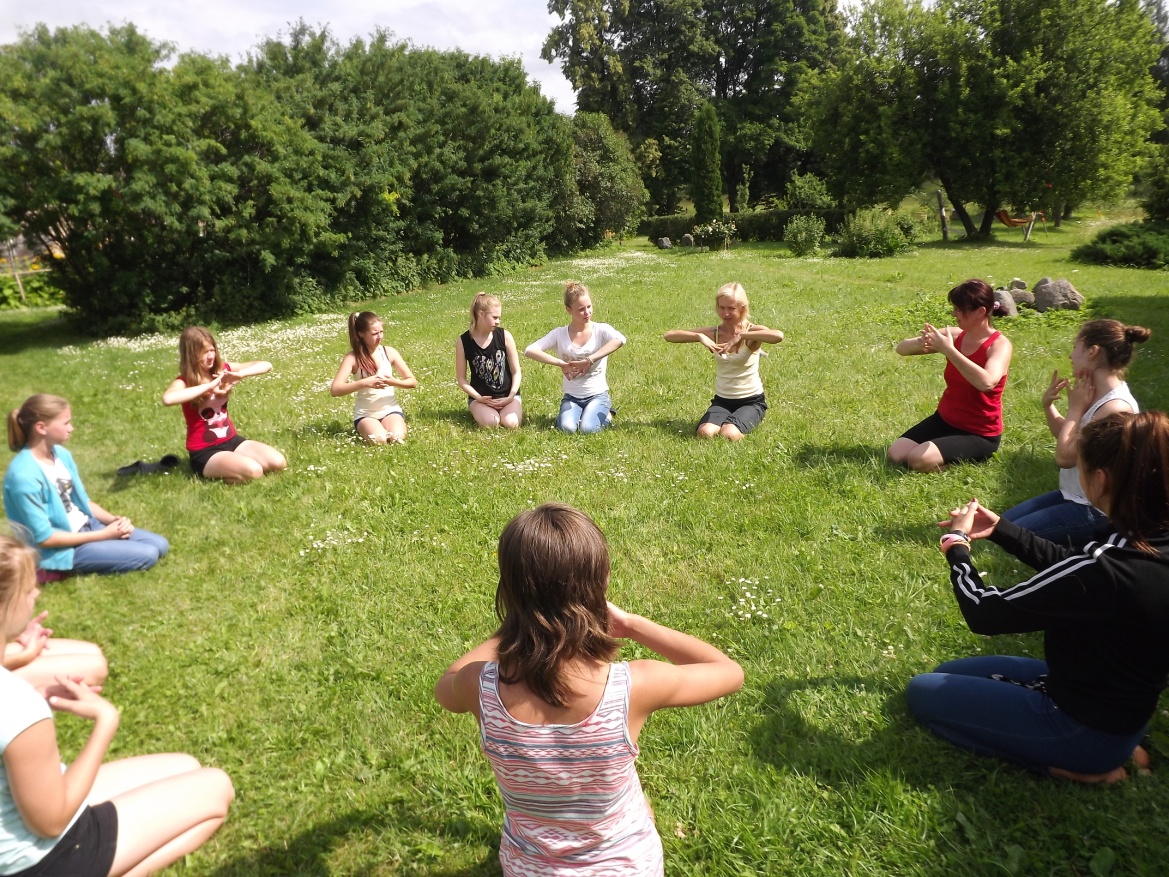 Our school is located in 
town Gulbene
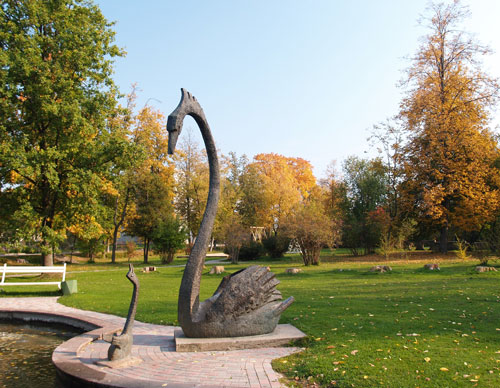 The symbol of Gulbene is swan.
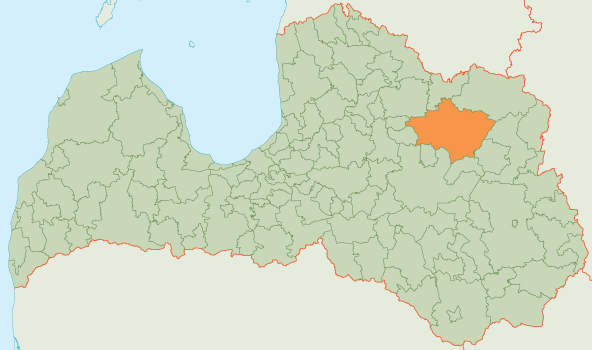 Gulbene town is located in Northeast Latvia – 186 km from capital city Riga.
Population:  8000
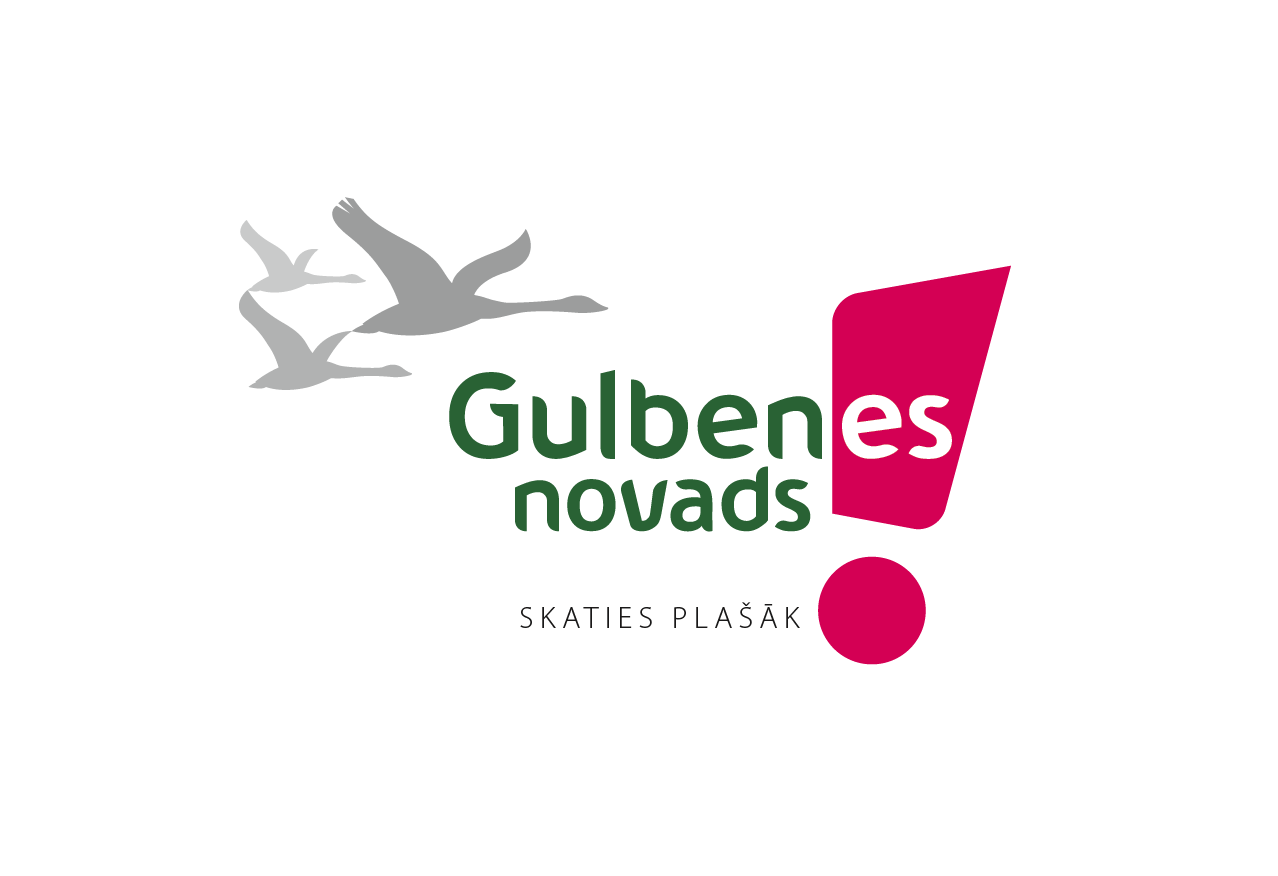 Gulbene town is the center of Gulbene district, which consist of 13 parishes. 

Population of Gulbene district: 24 000
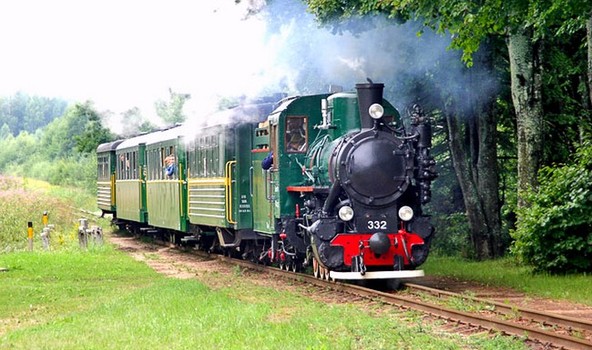 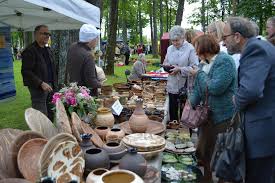 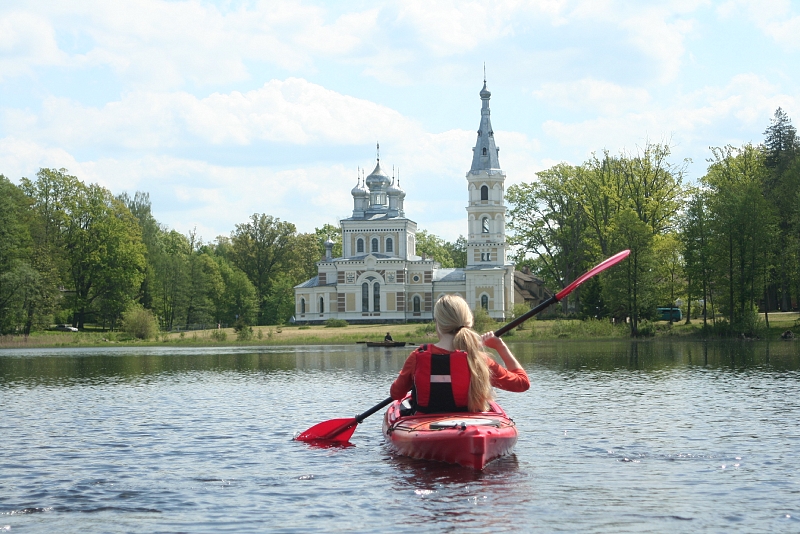 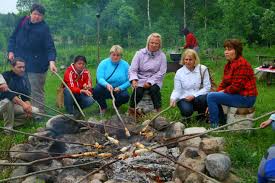 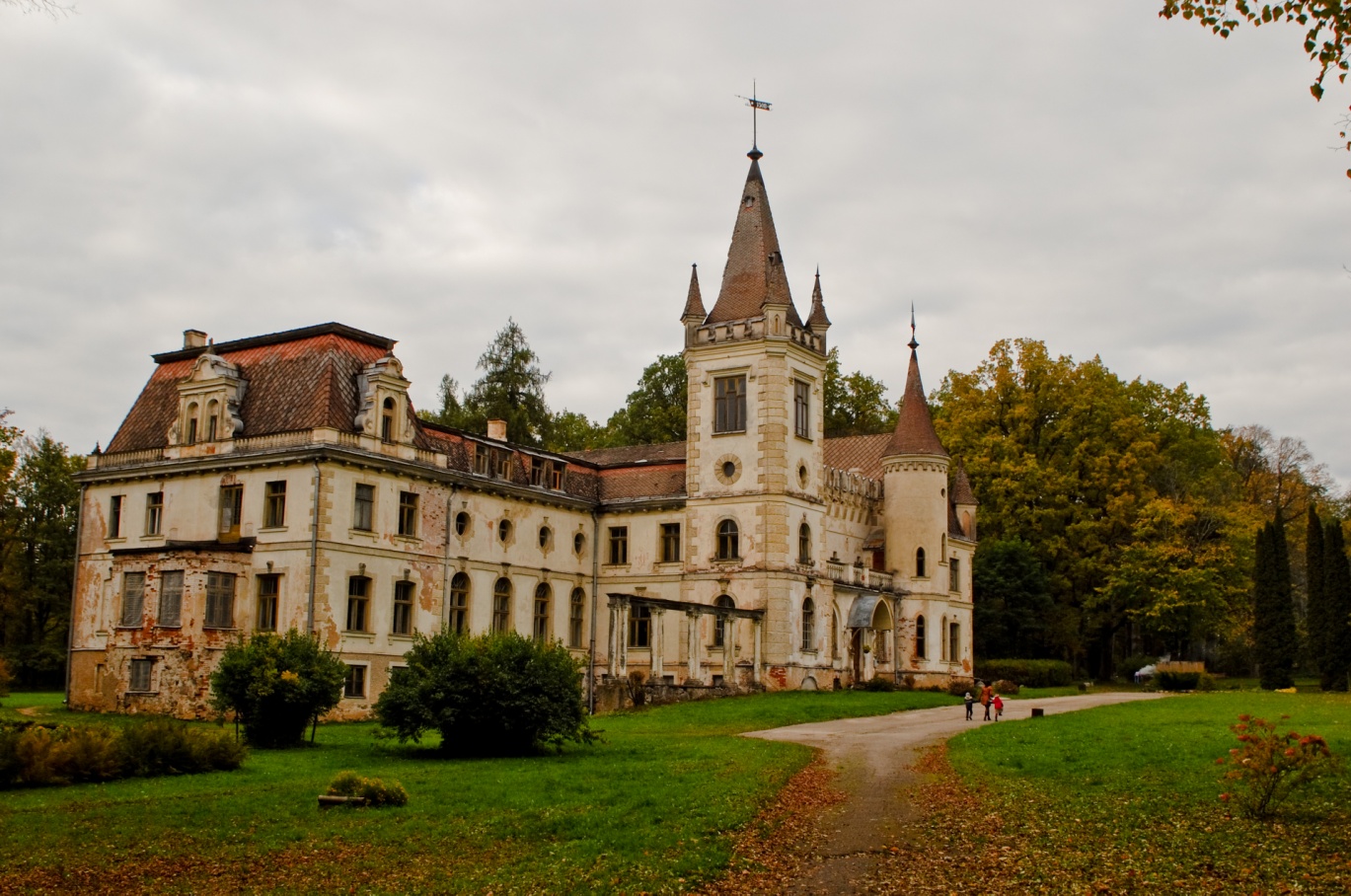 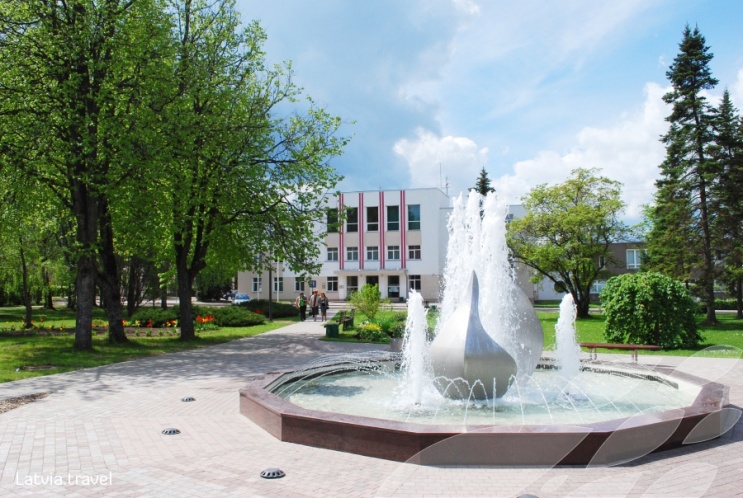 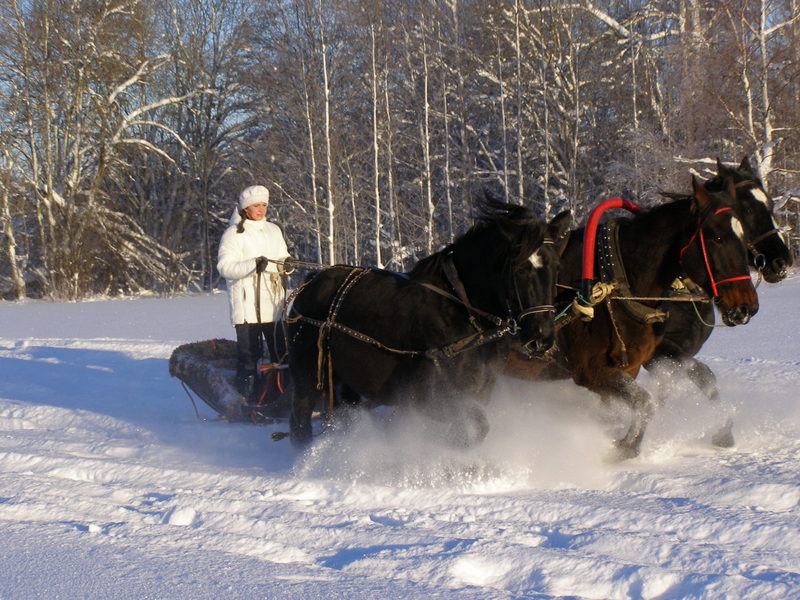 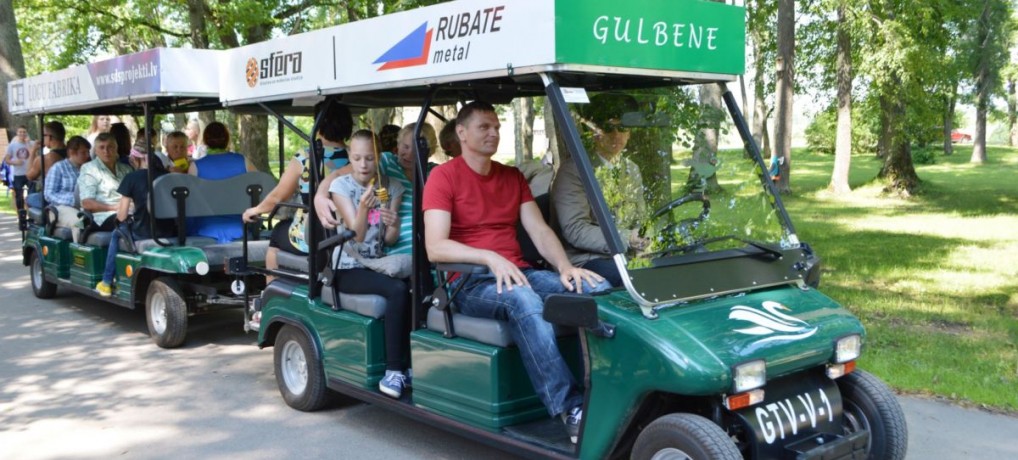 Our country is Latvia
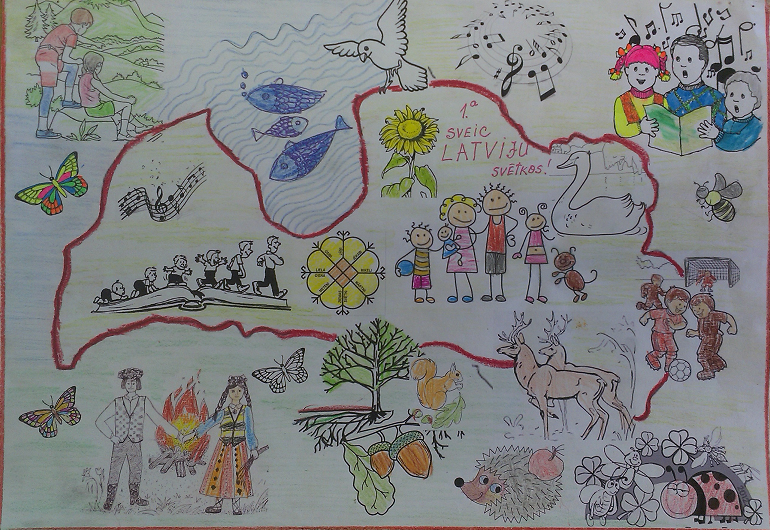 Welcome to Latvia! 

To watch the video, please, click on the map of Latvia!
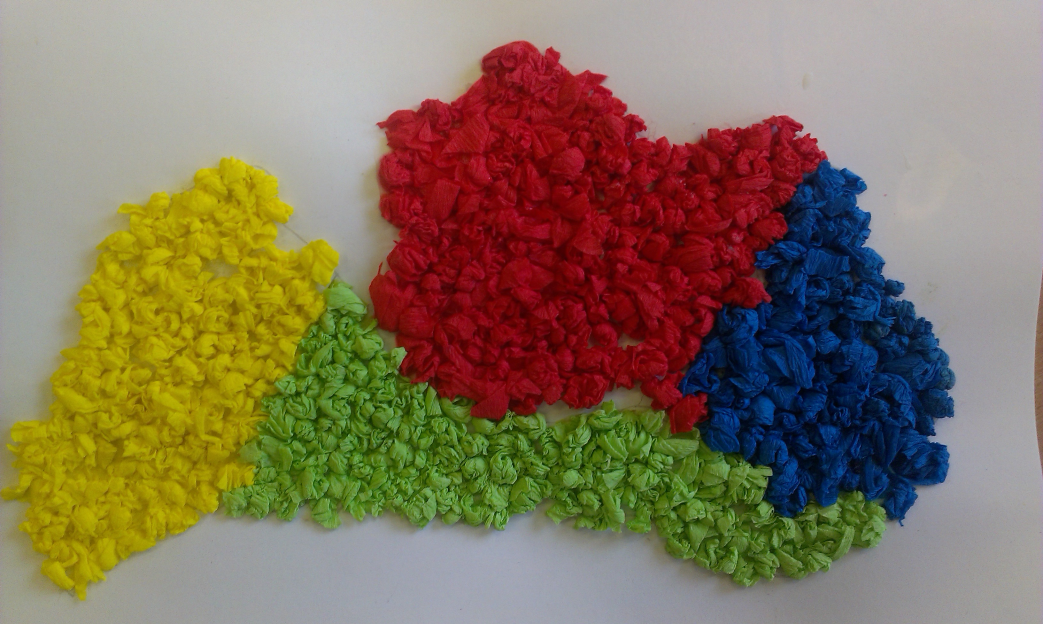 Thanks for watching! 
See you! 